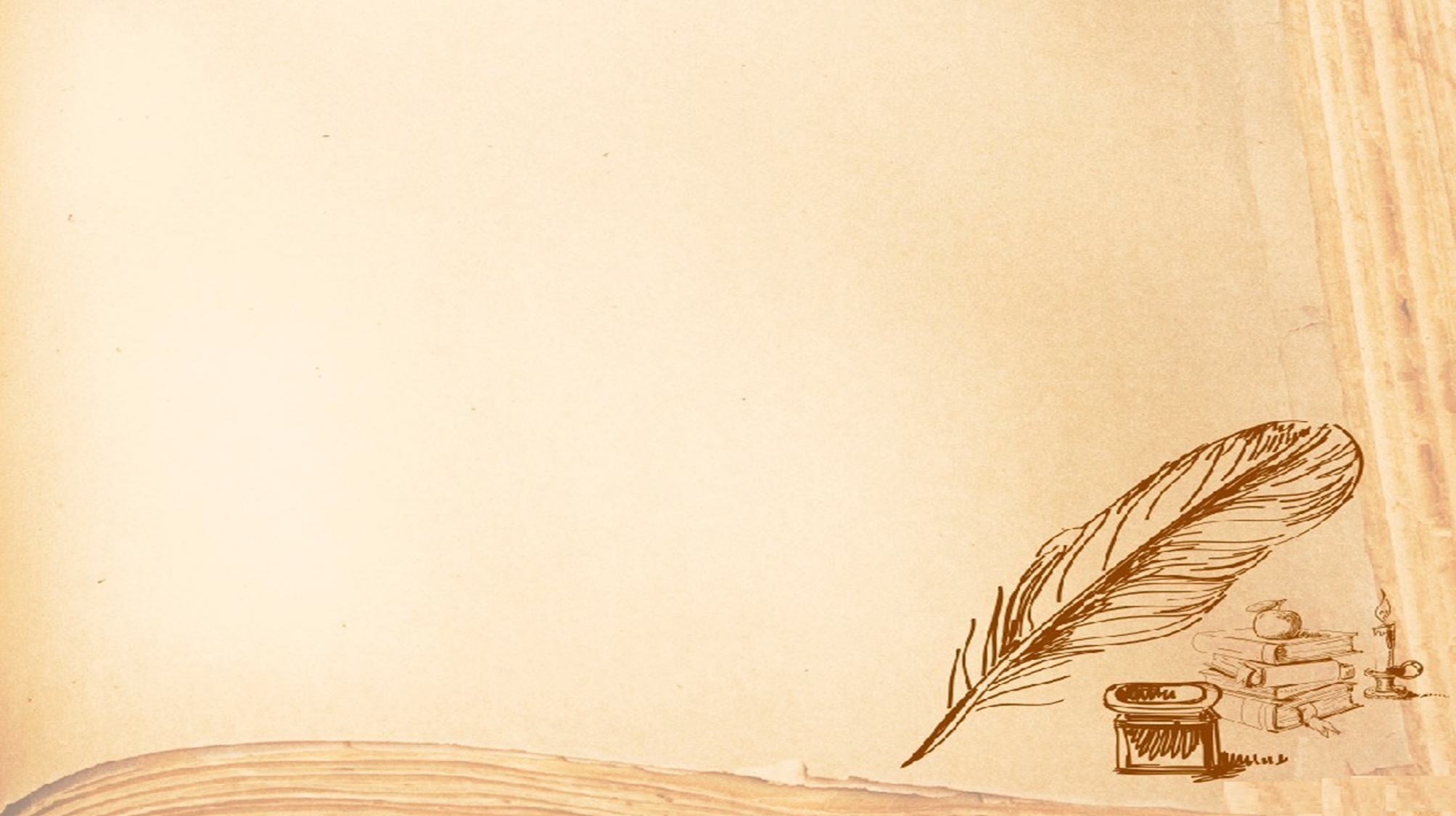 МАМИН-СИБИРЯК

ДМИТРИЙ НАРКИСОВИЧ
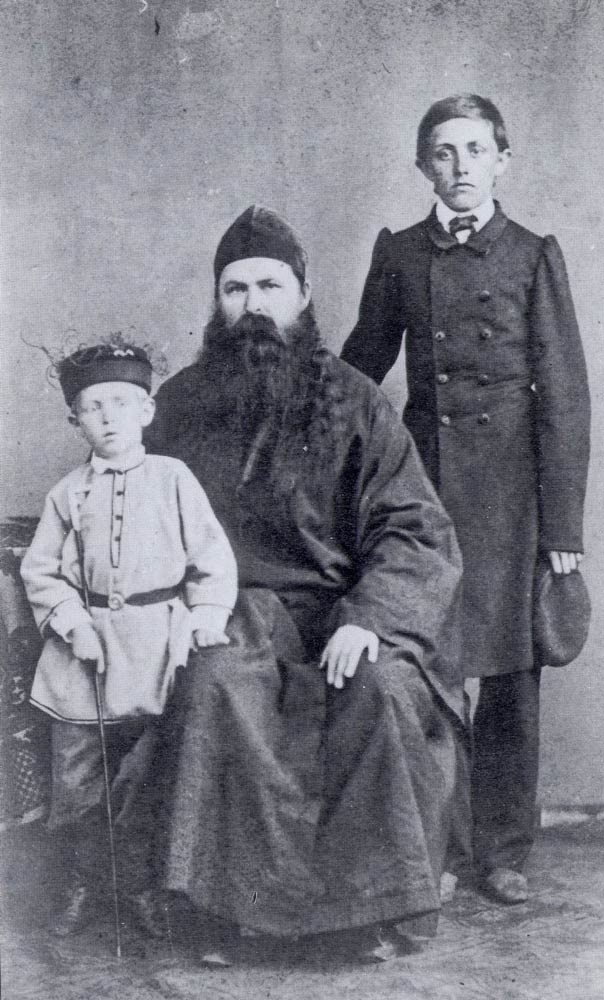 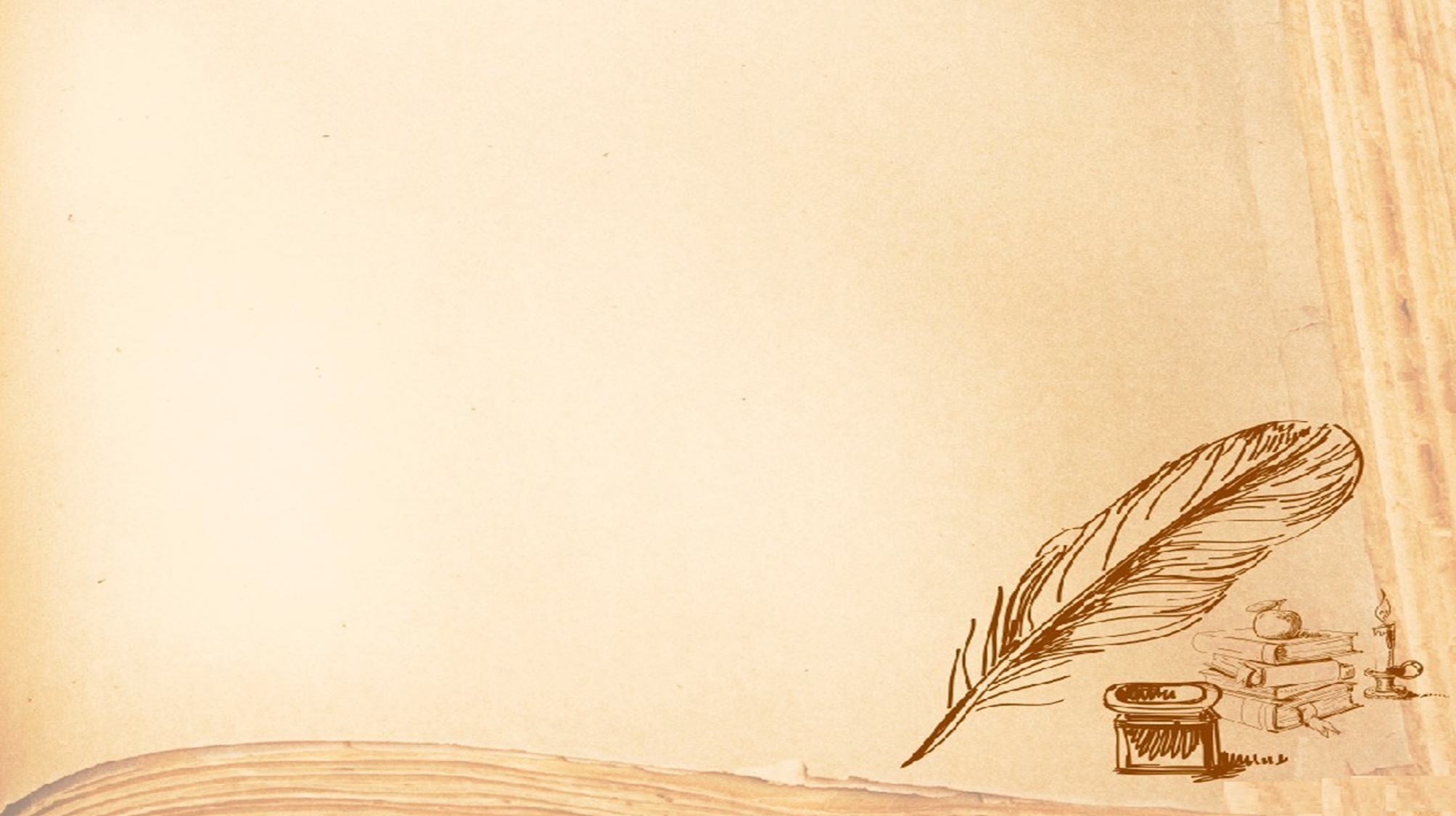 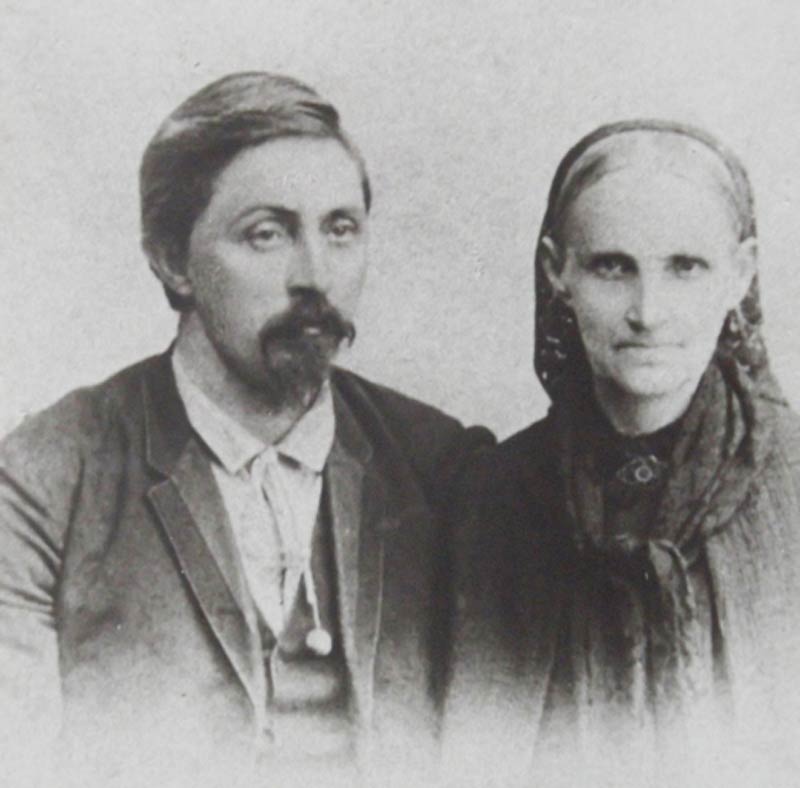 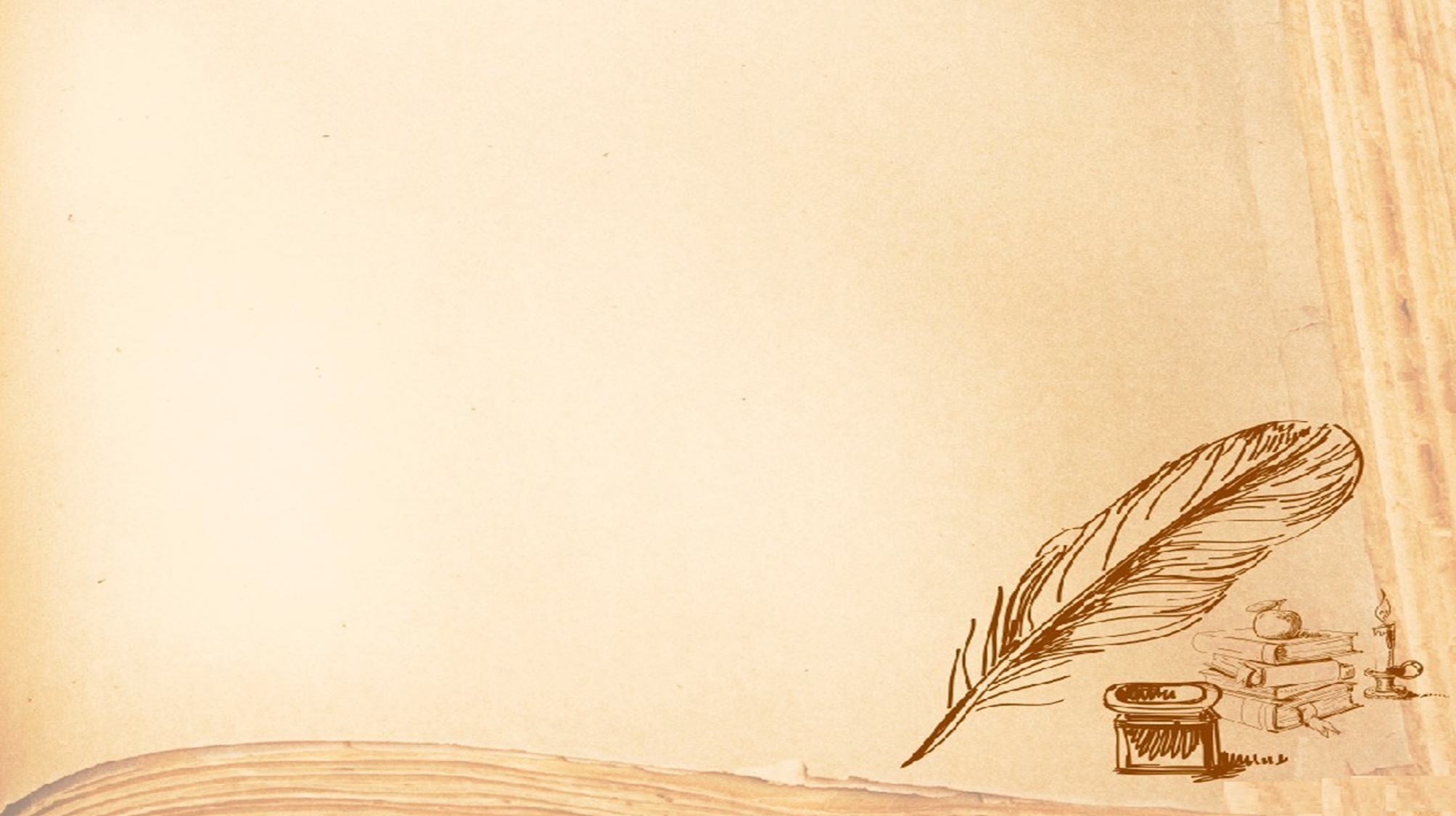 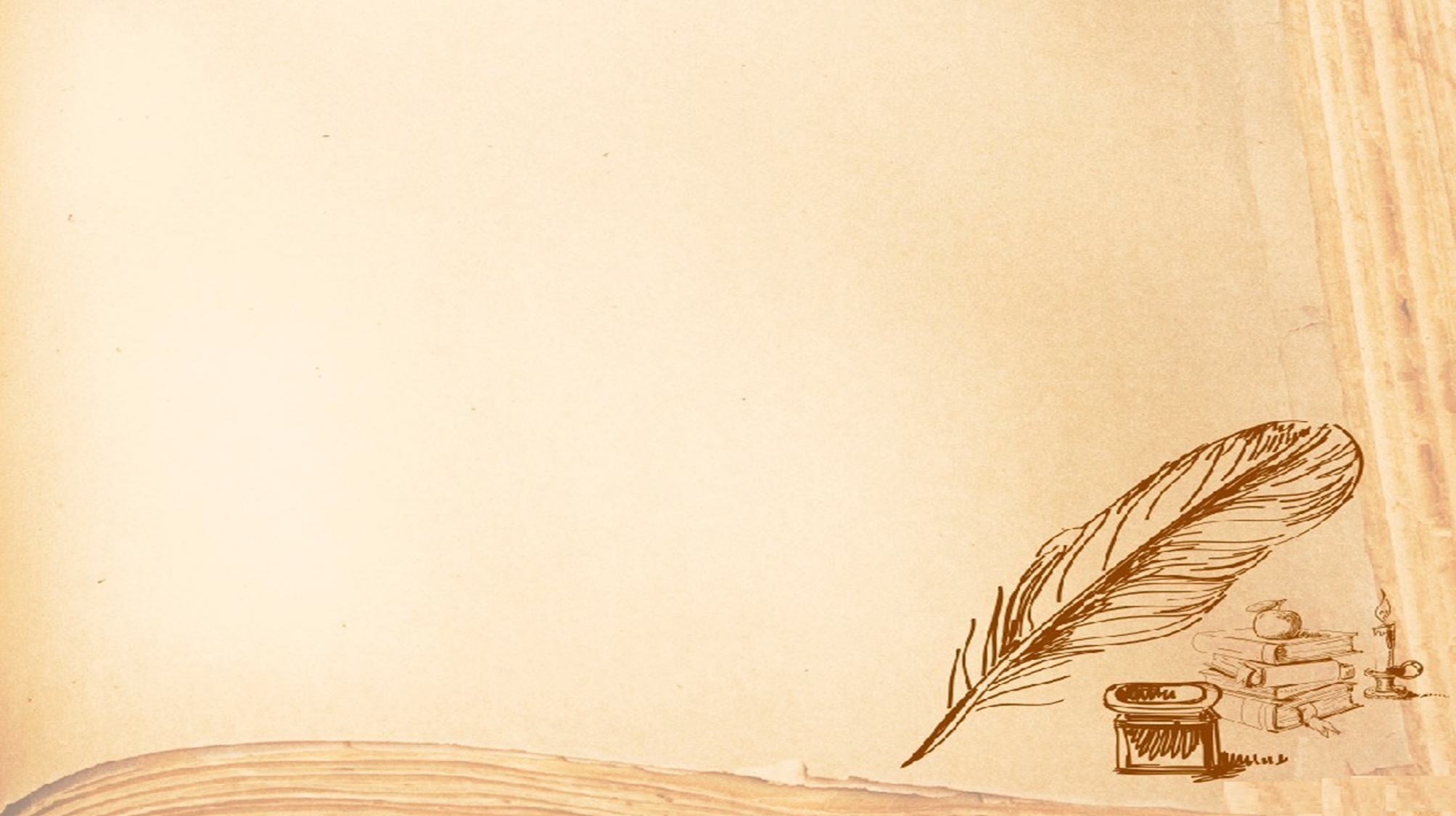 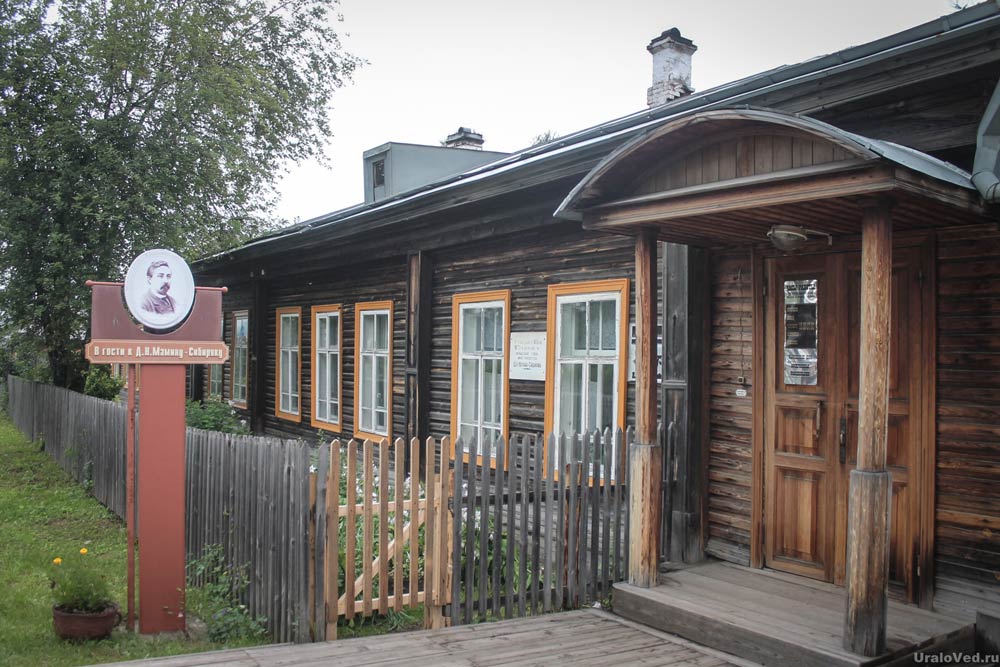 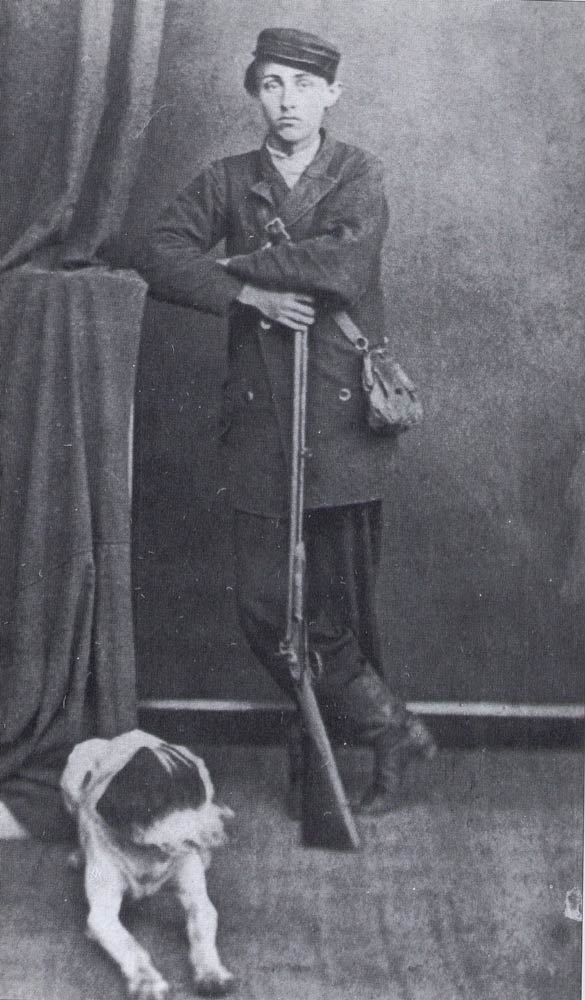 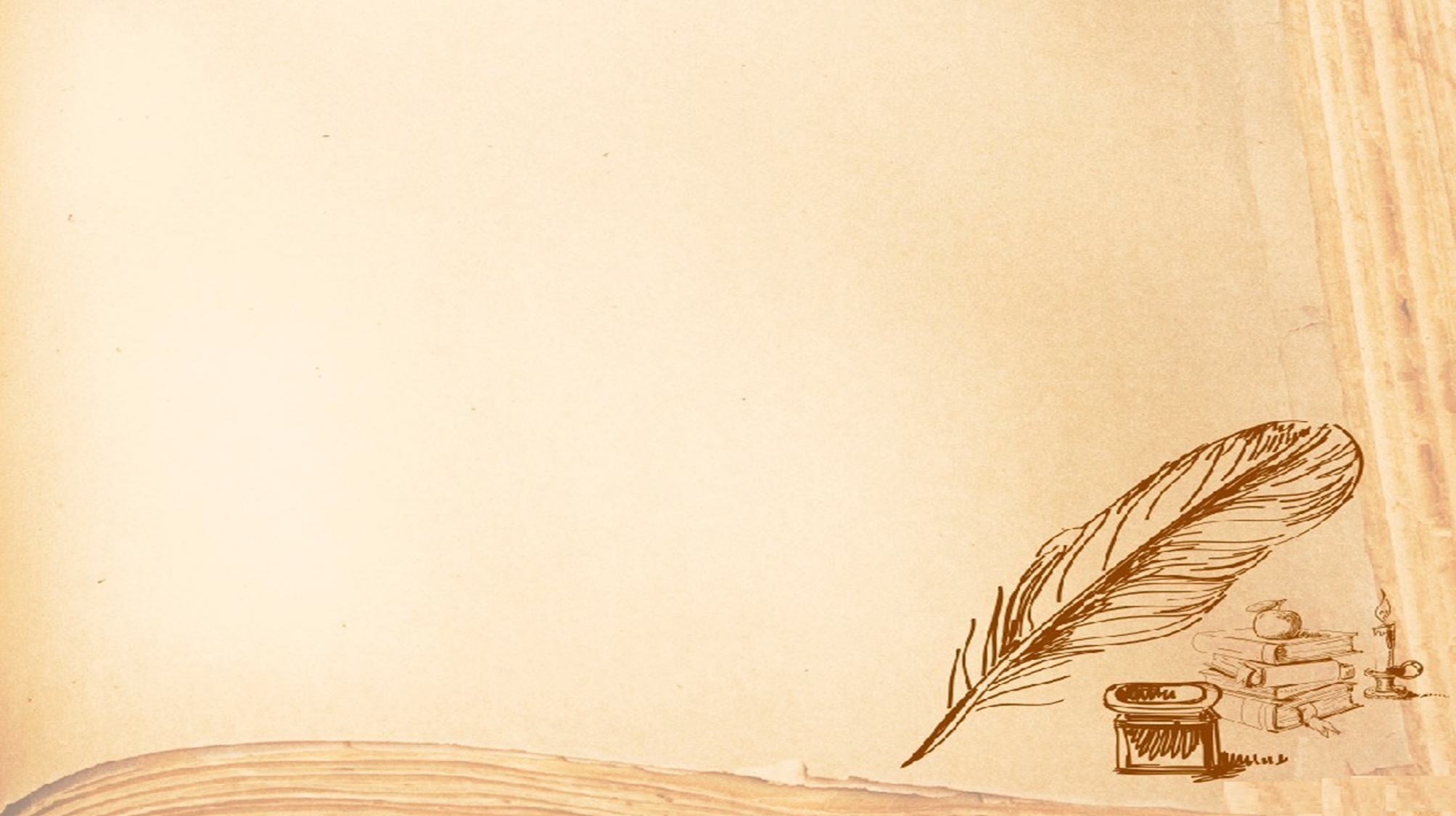 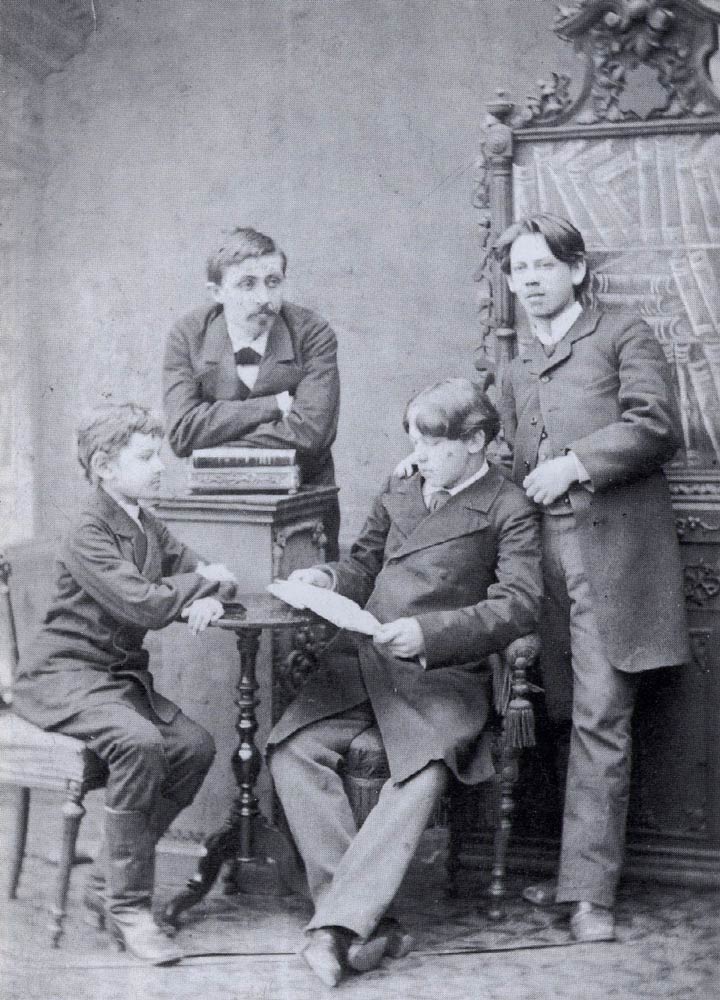 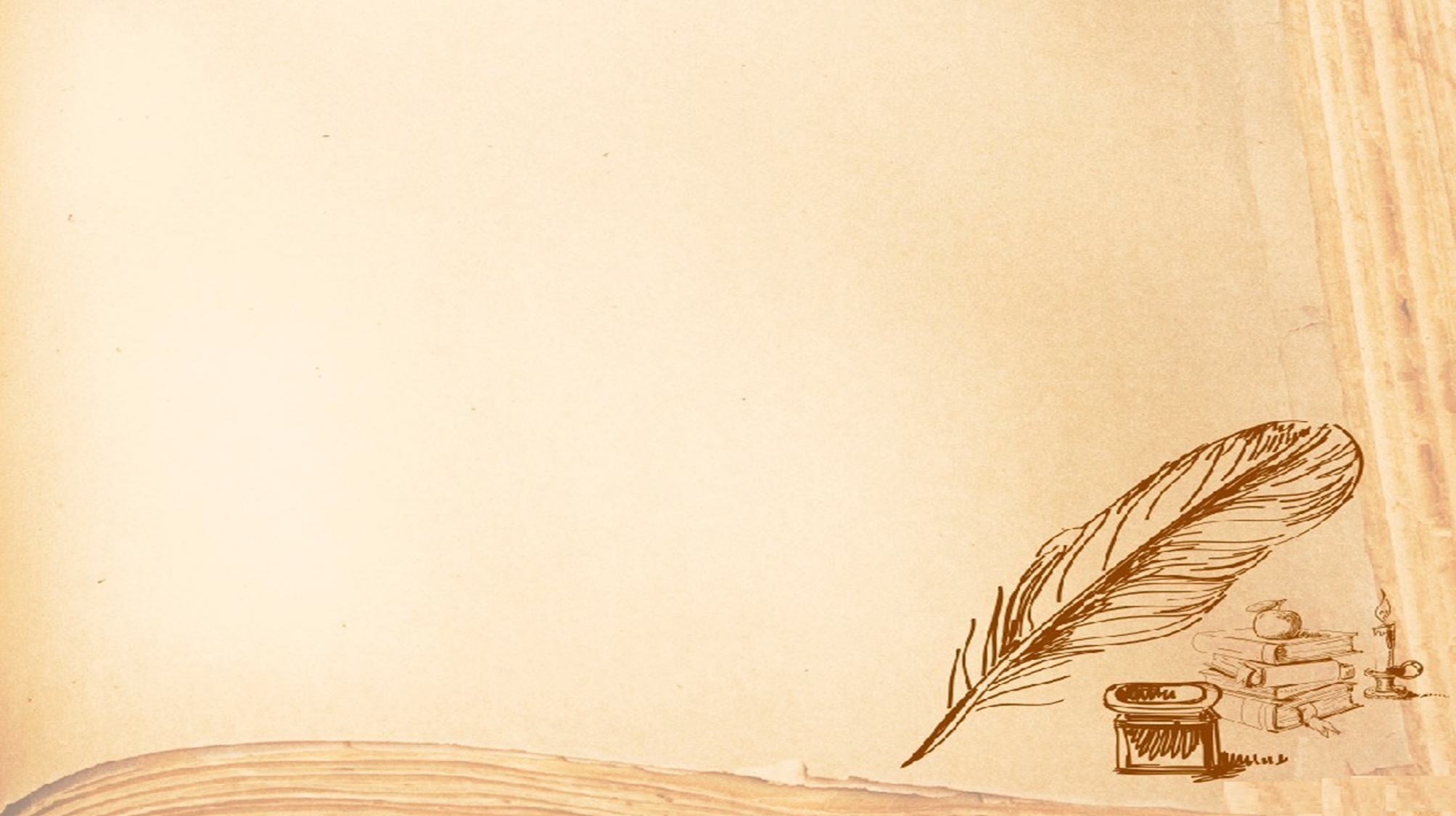 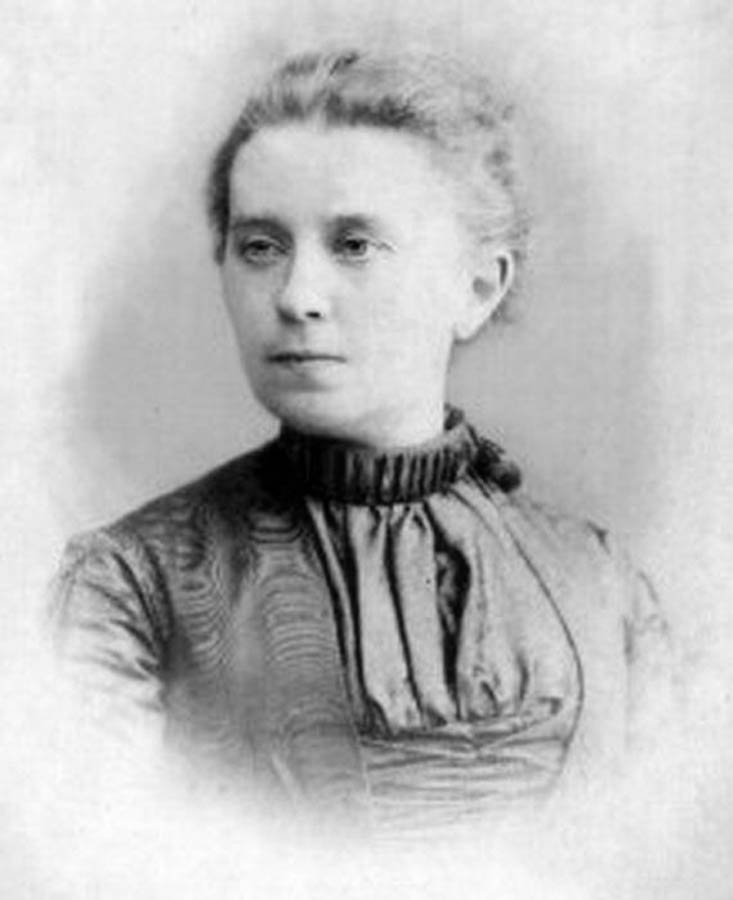 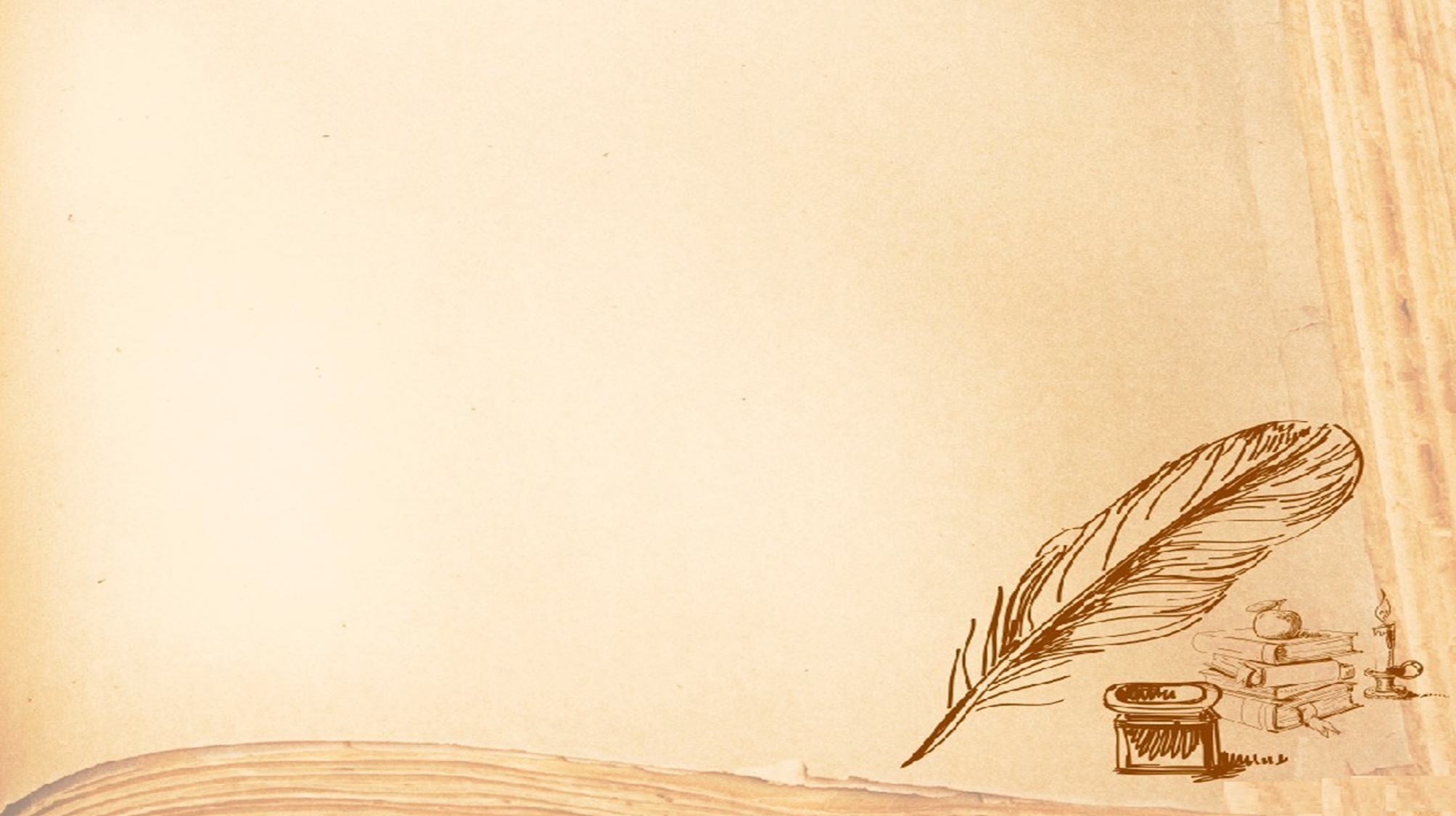 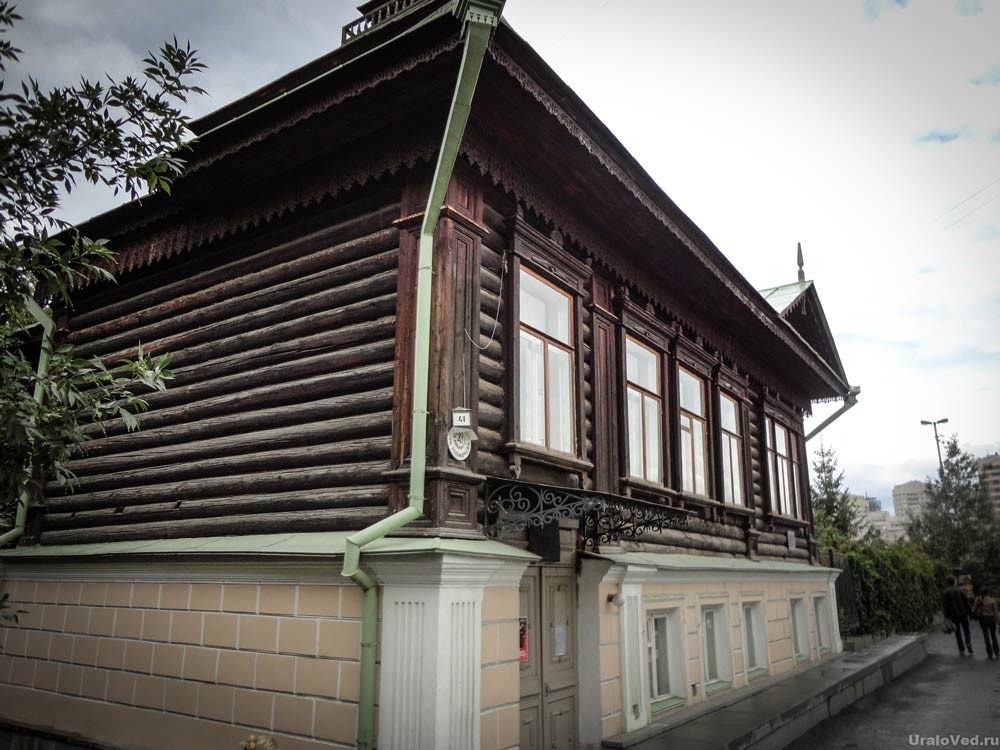 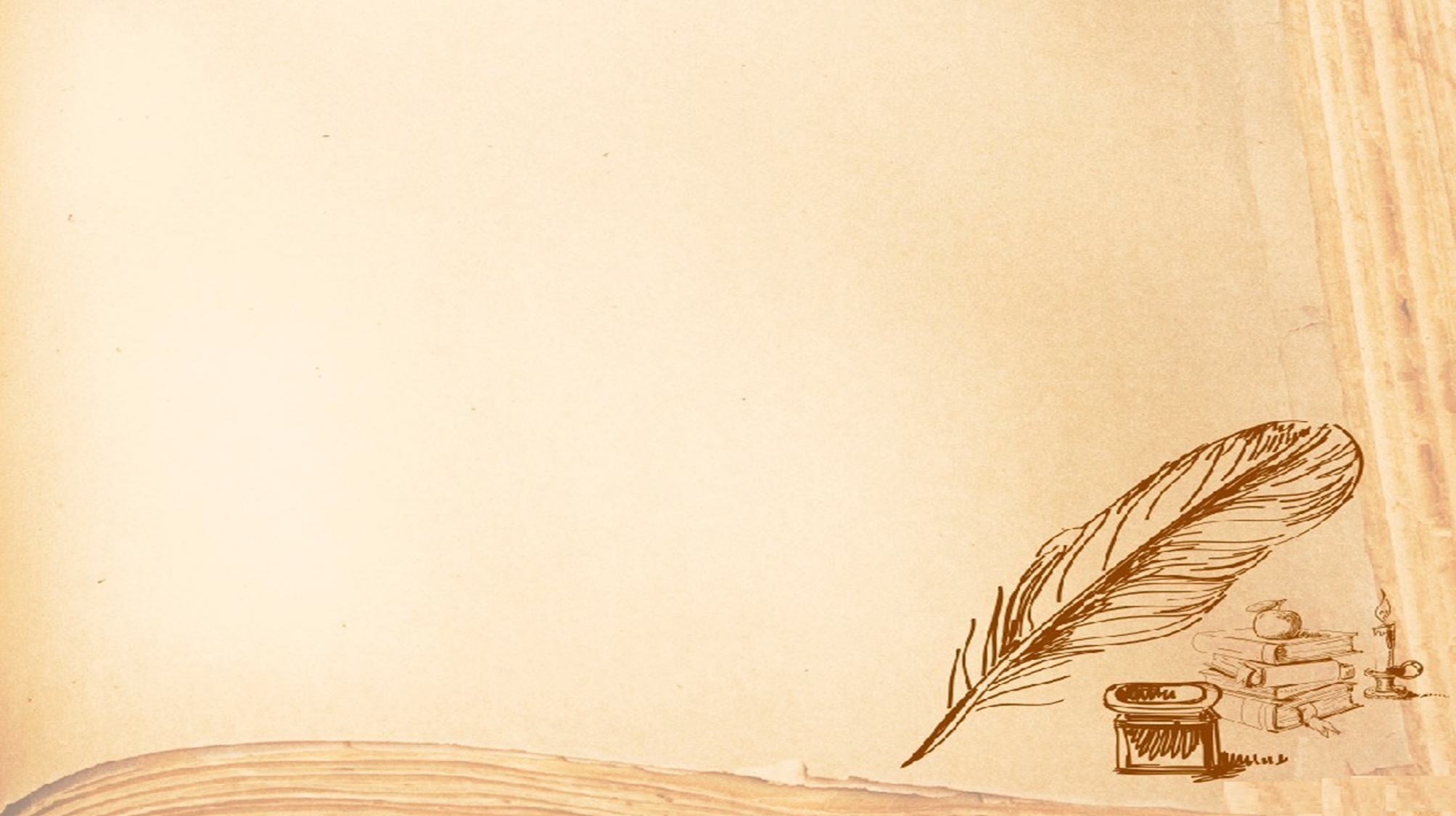 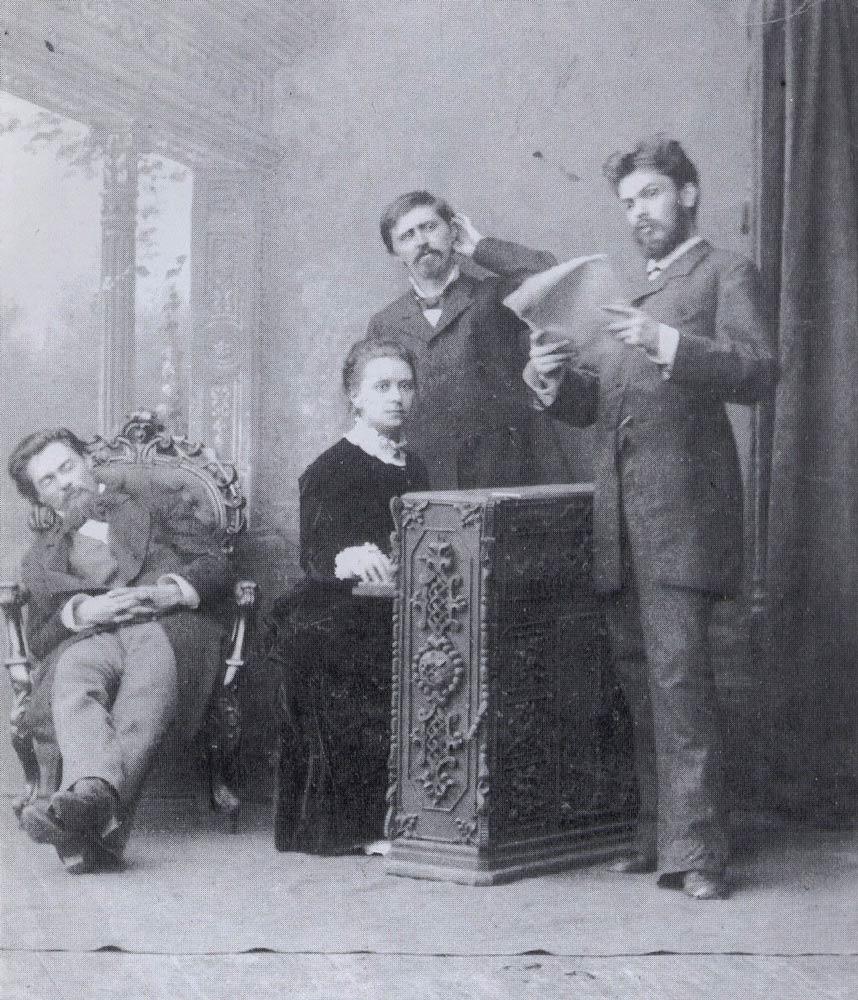 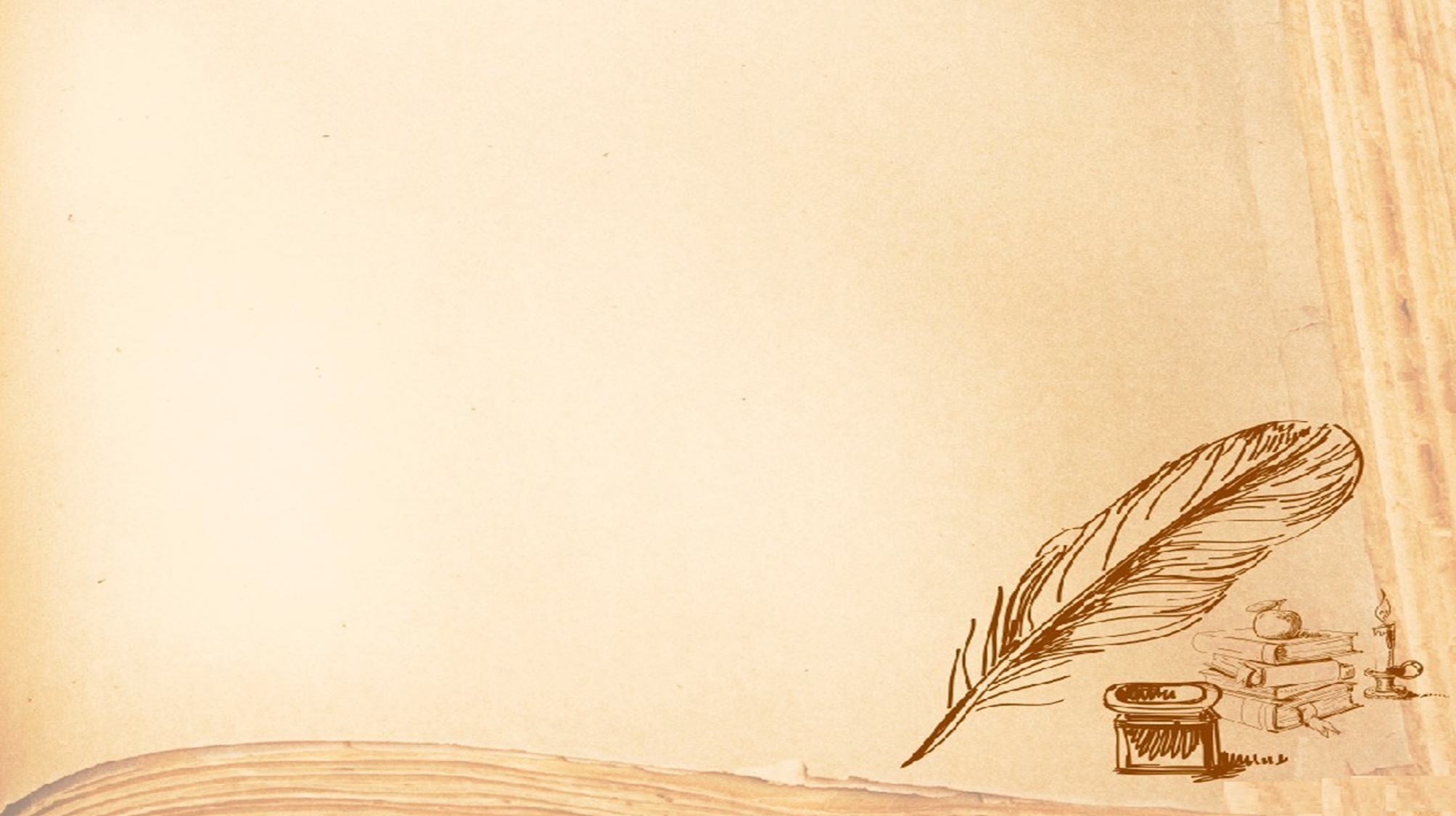 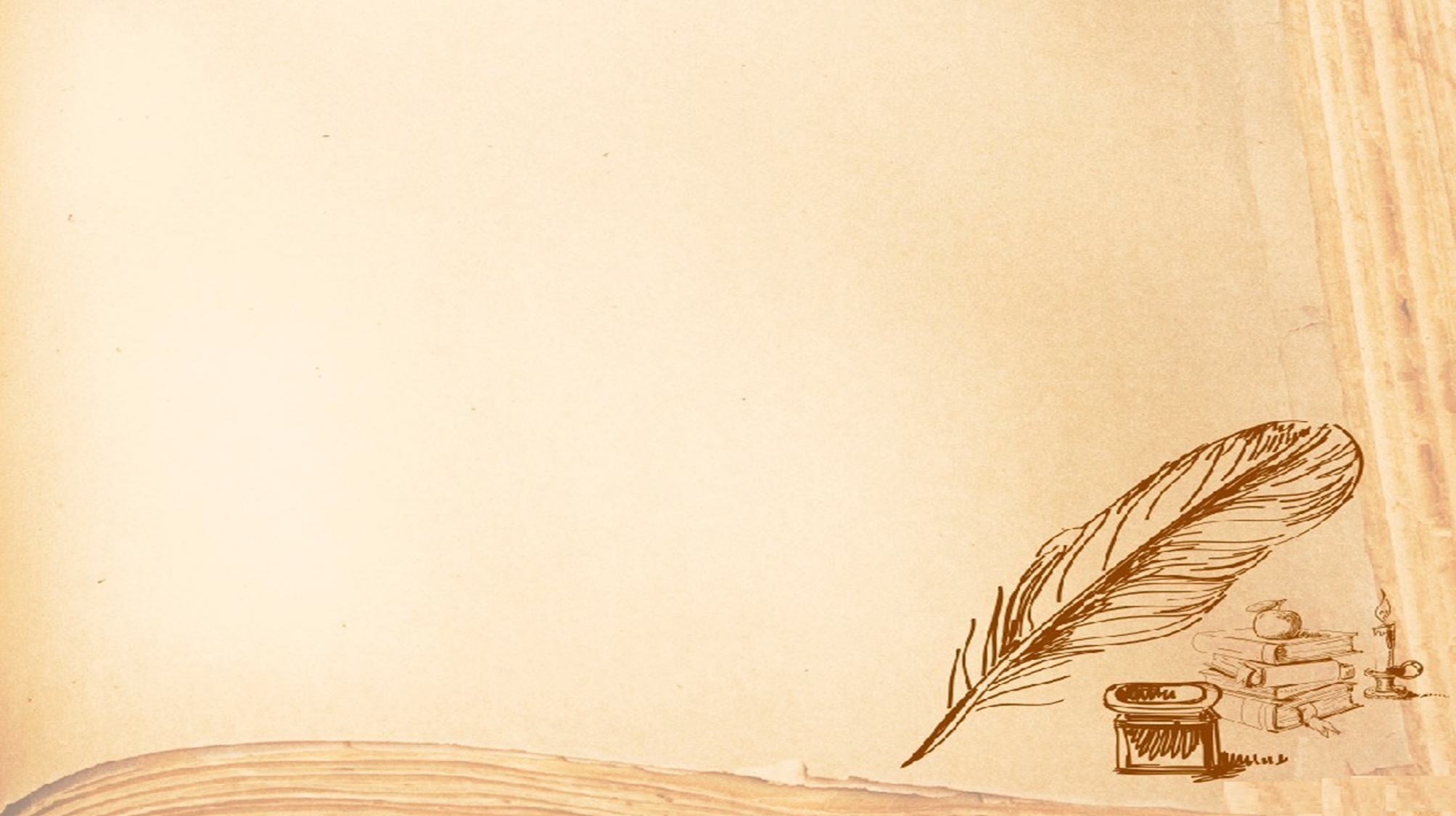 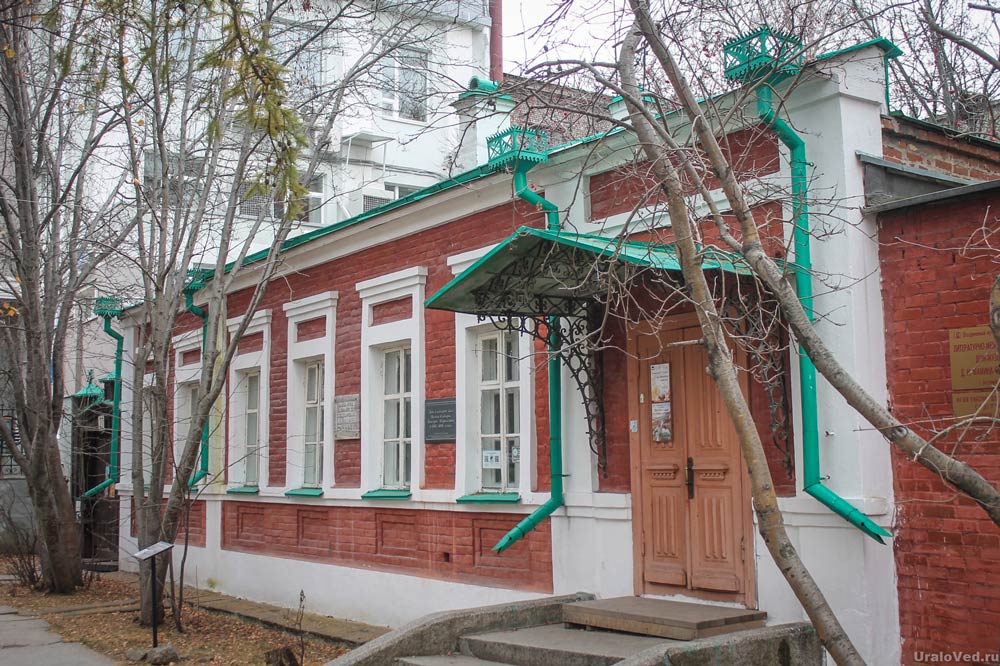 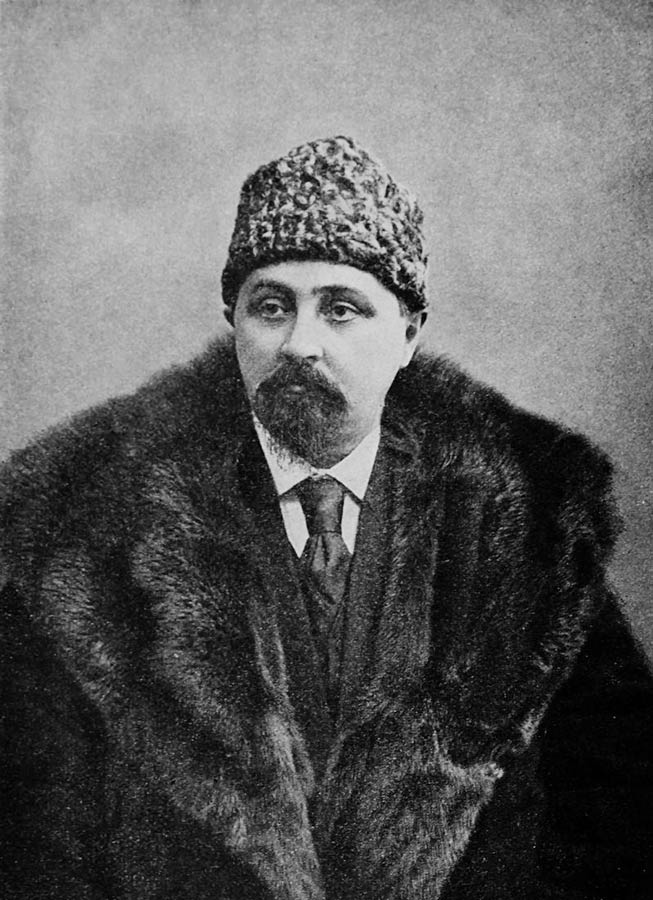 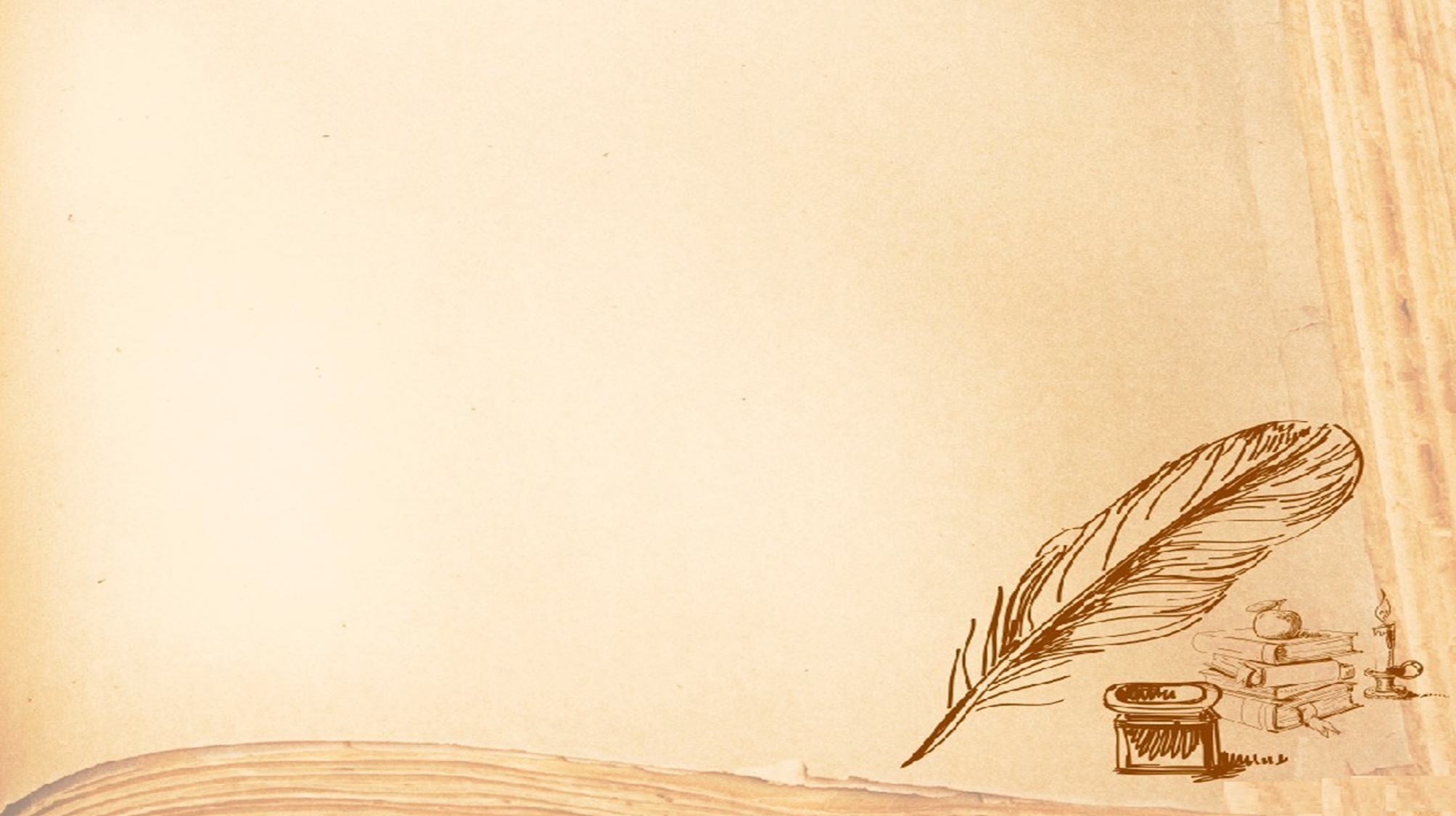 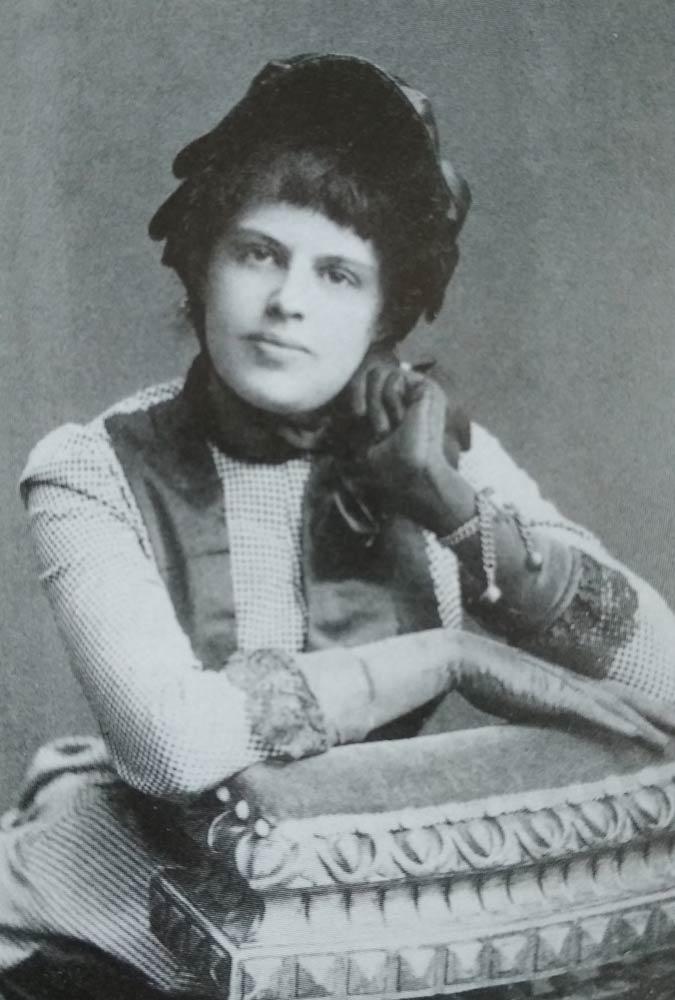 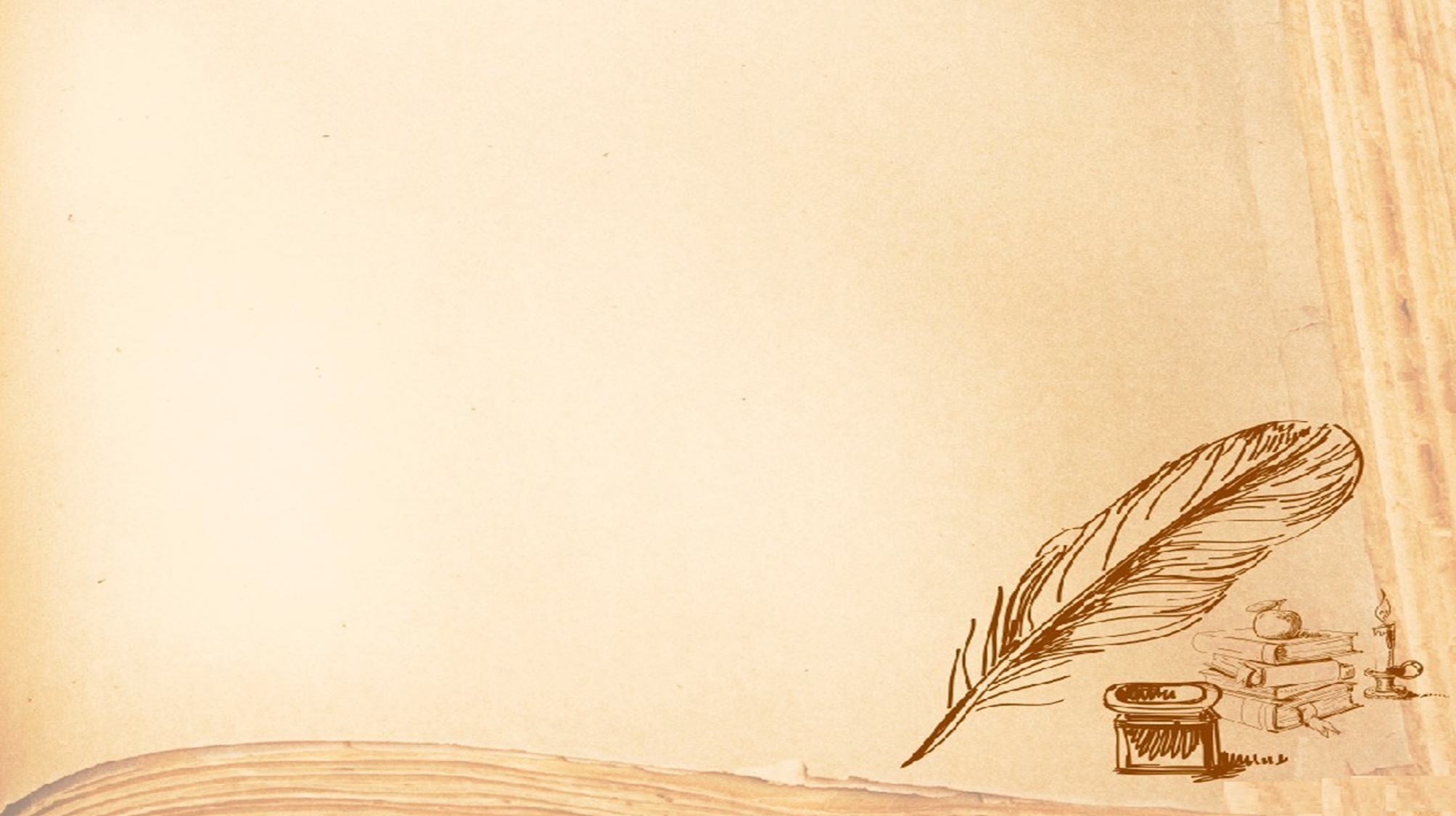 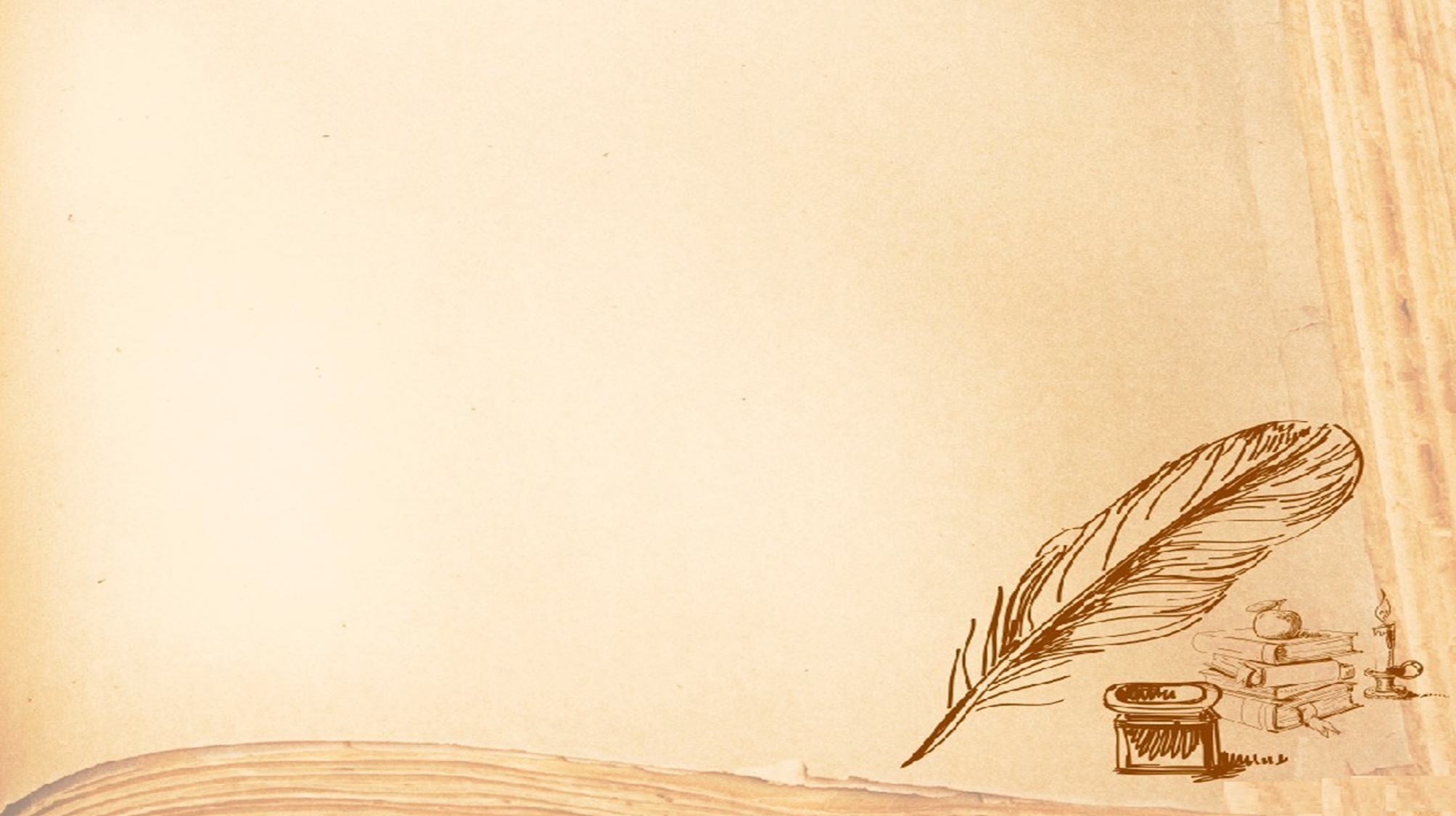 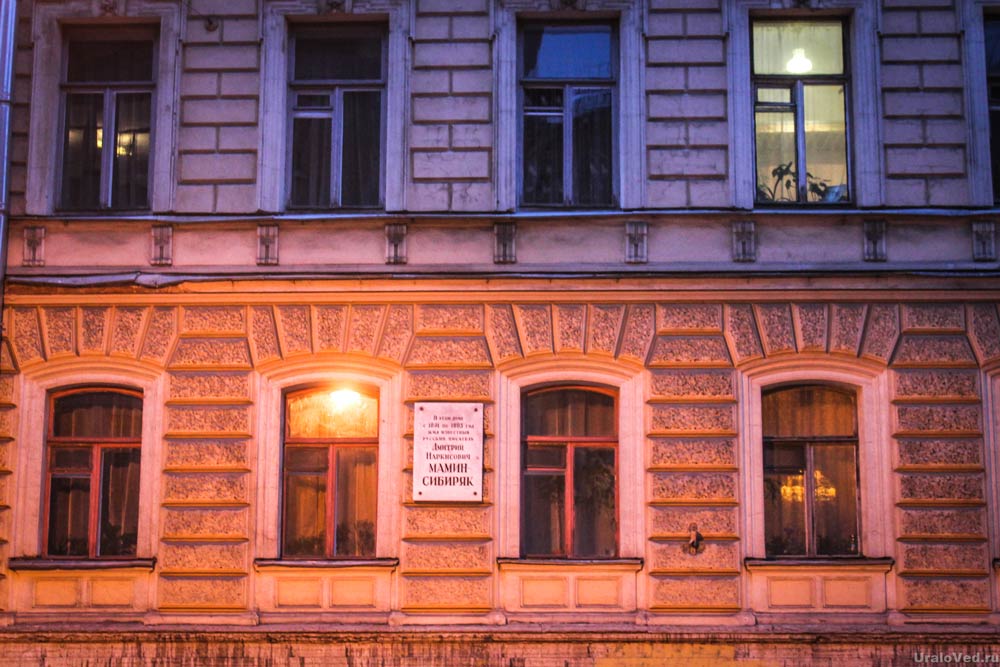 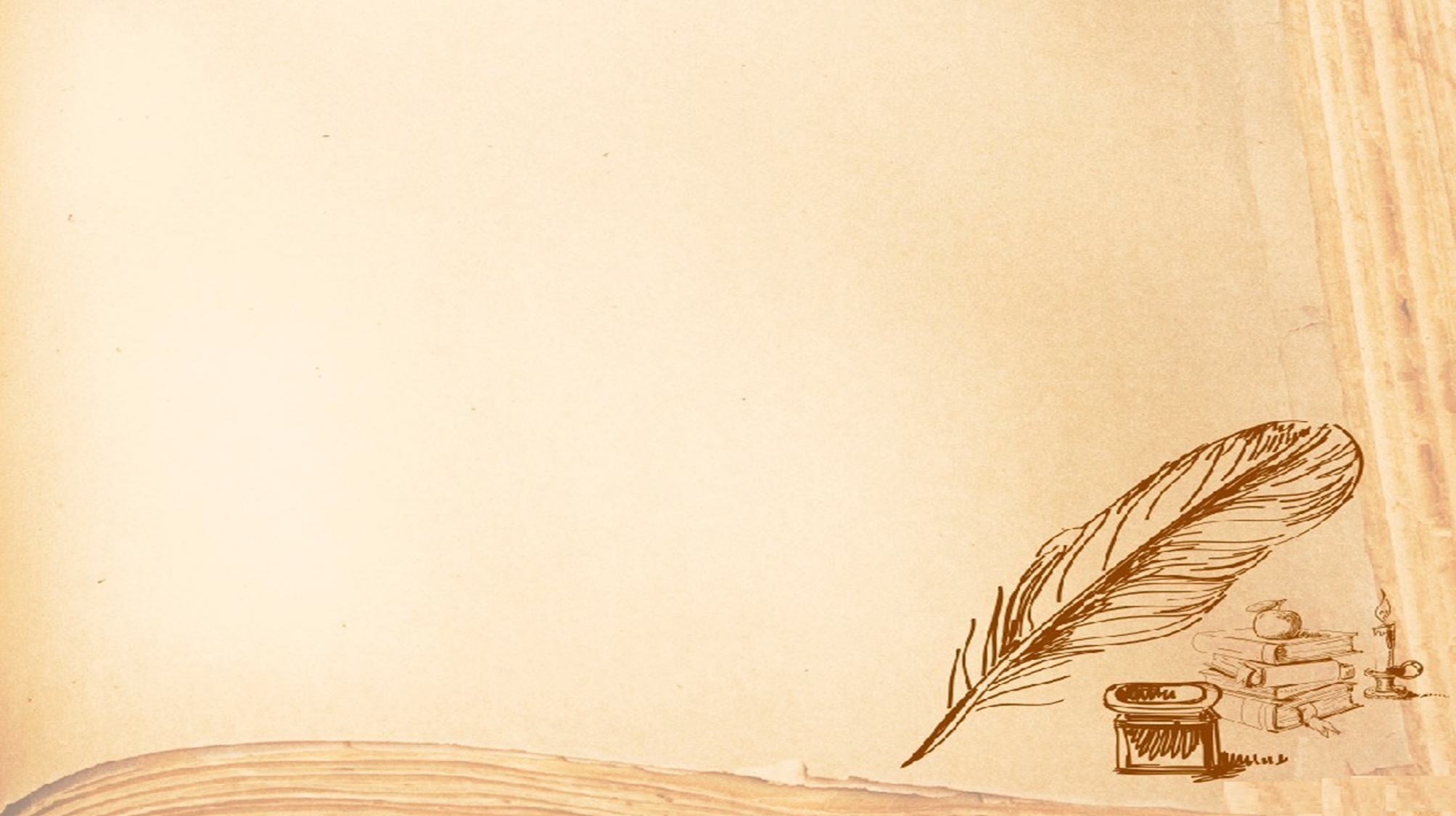 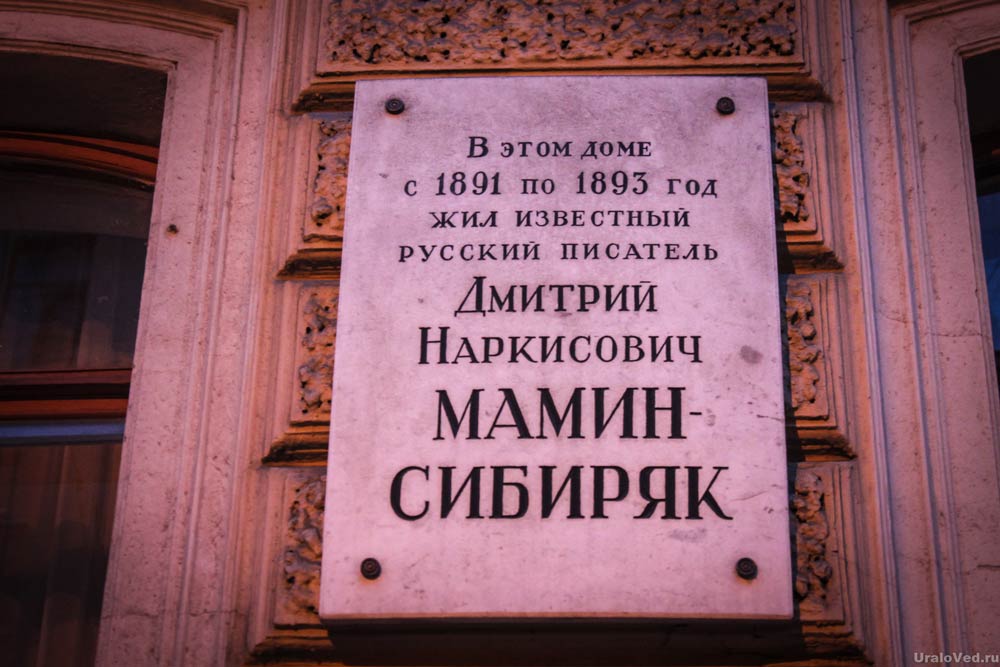 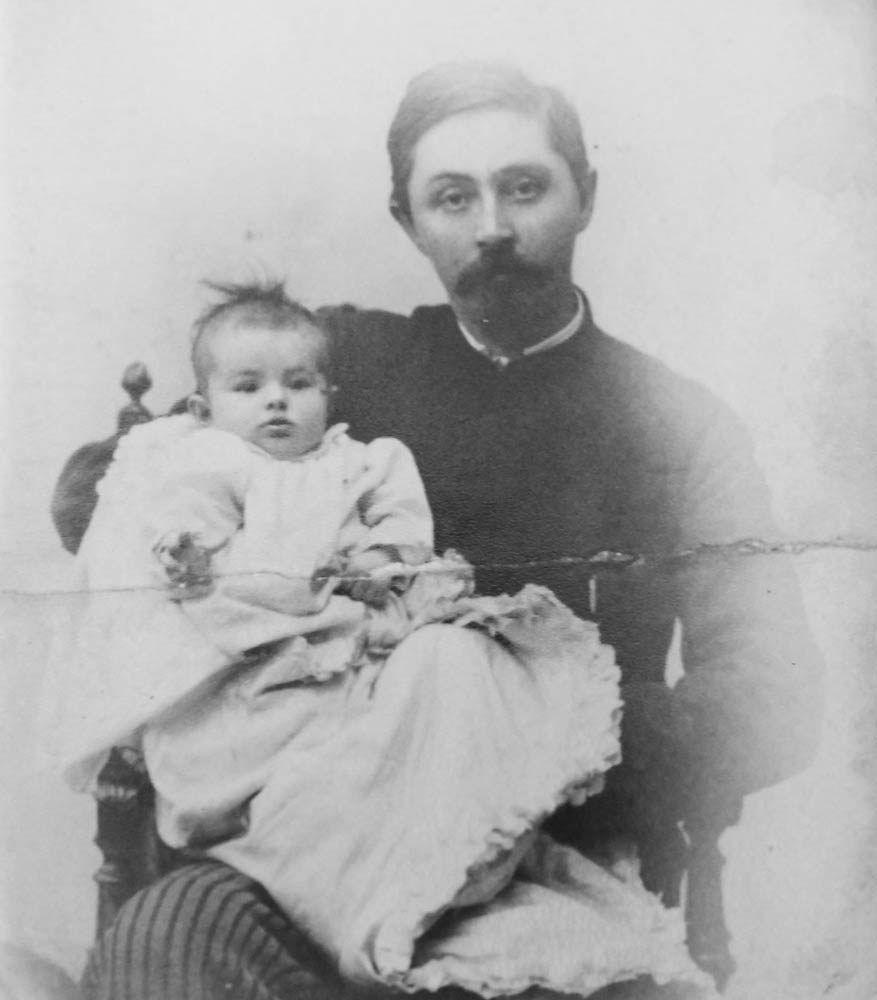 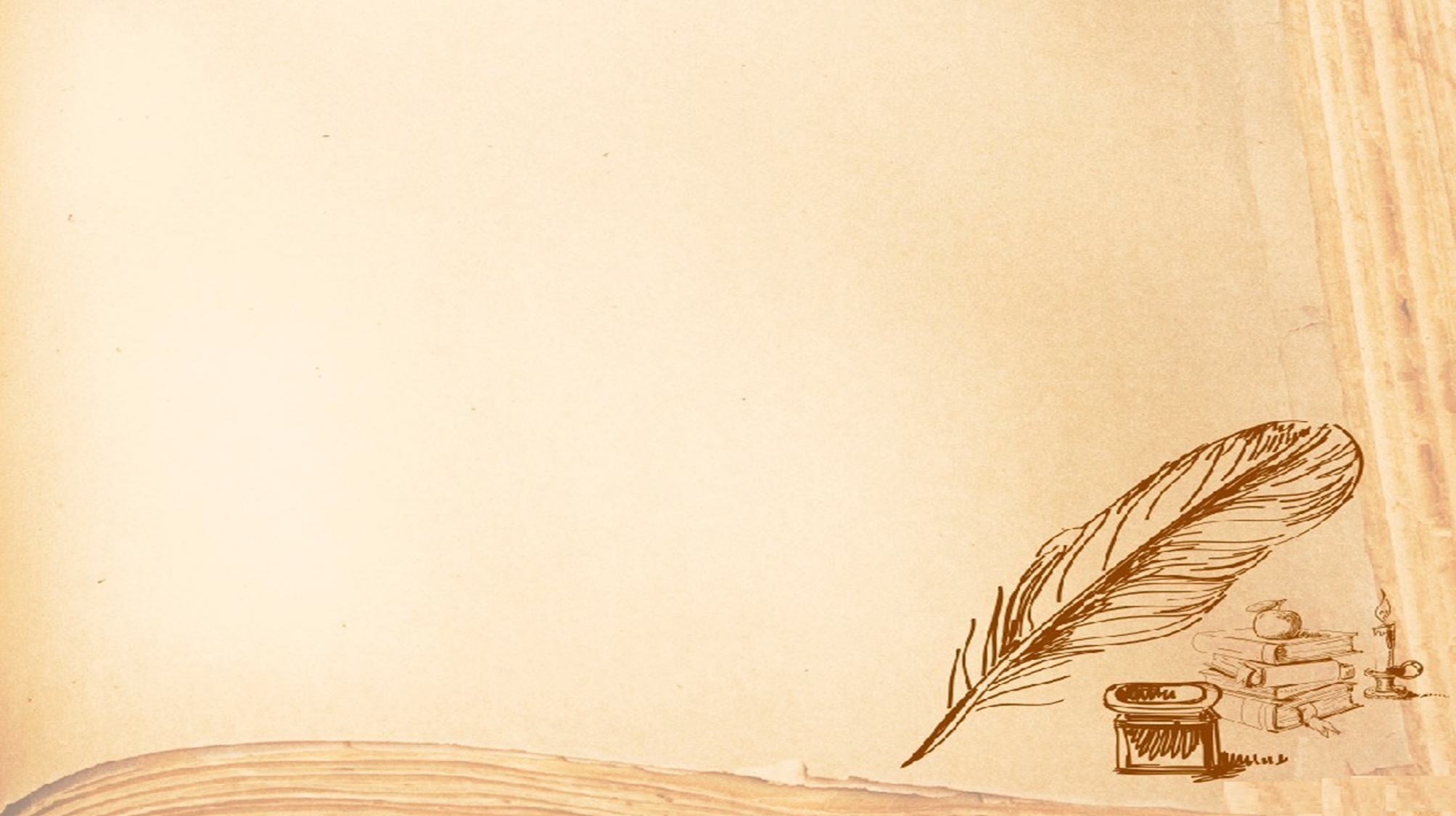 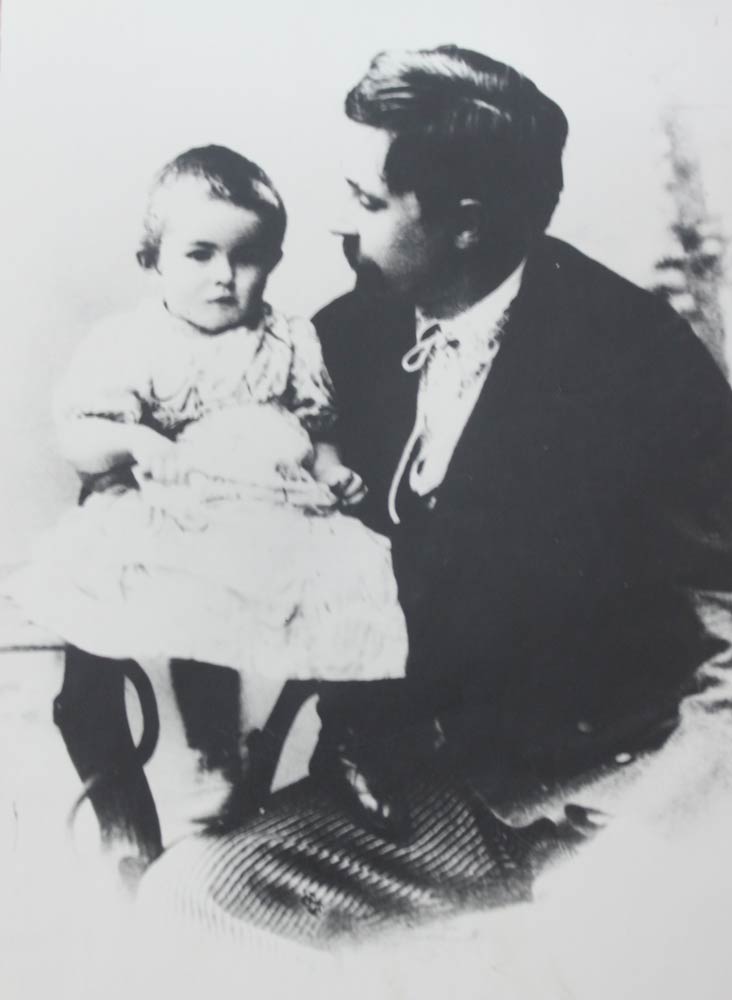 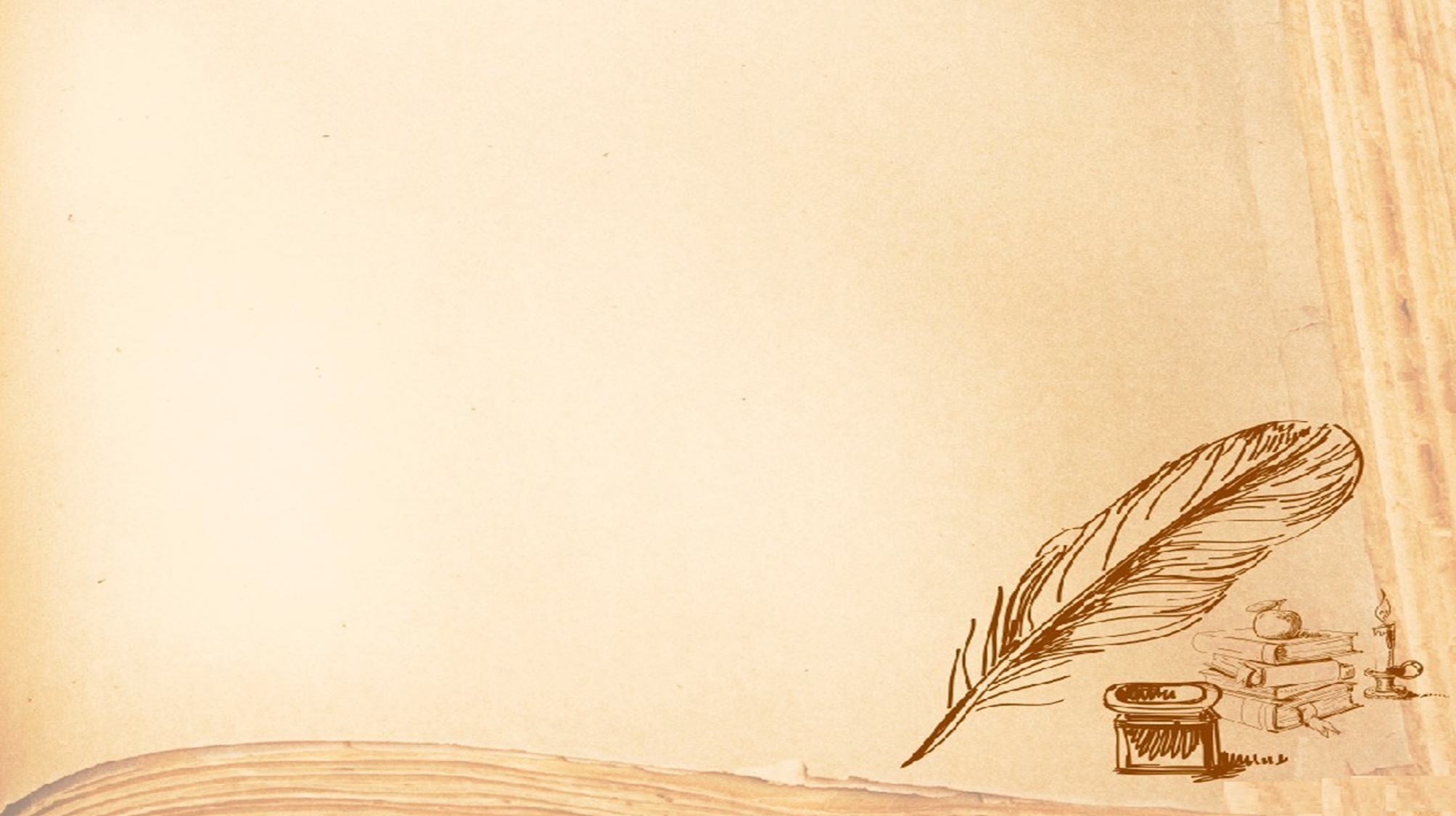 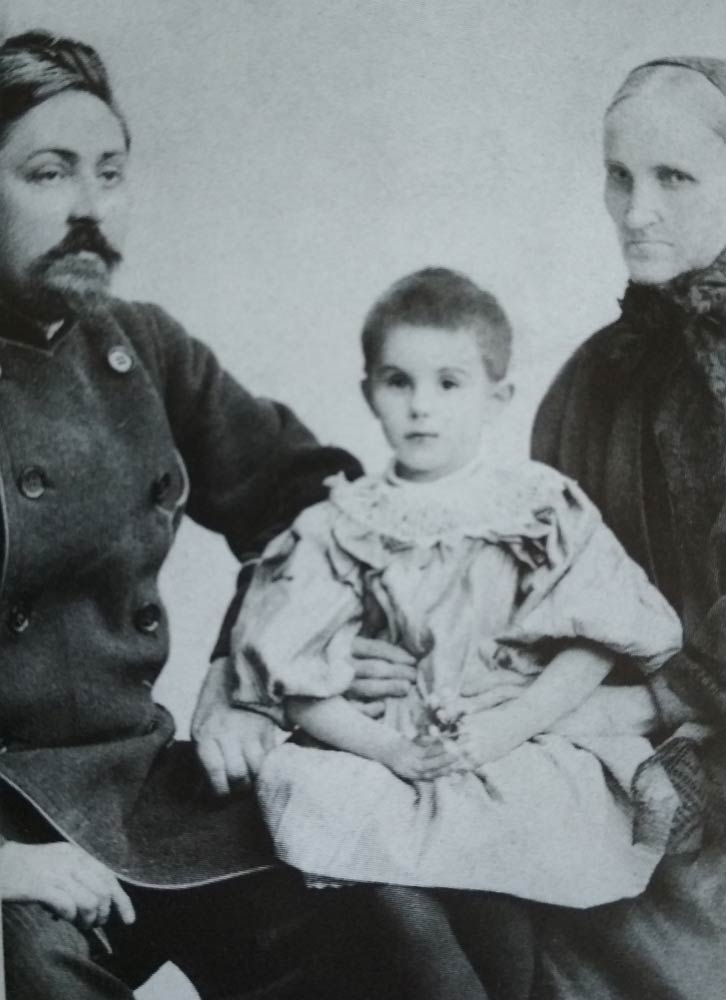 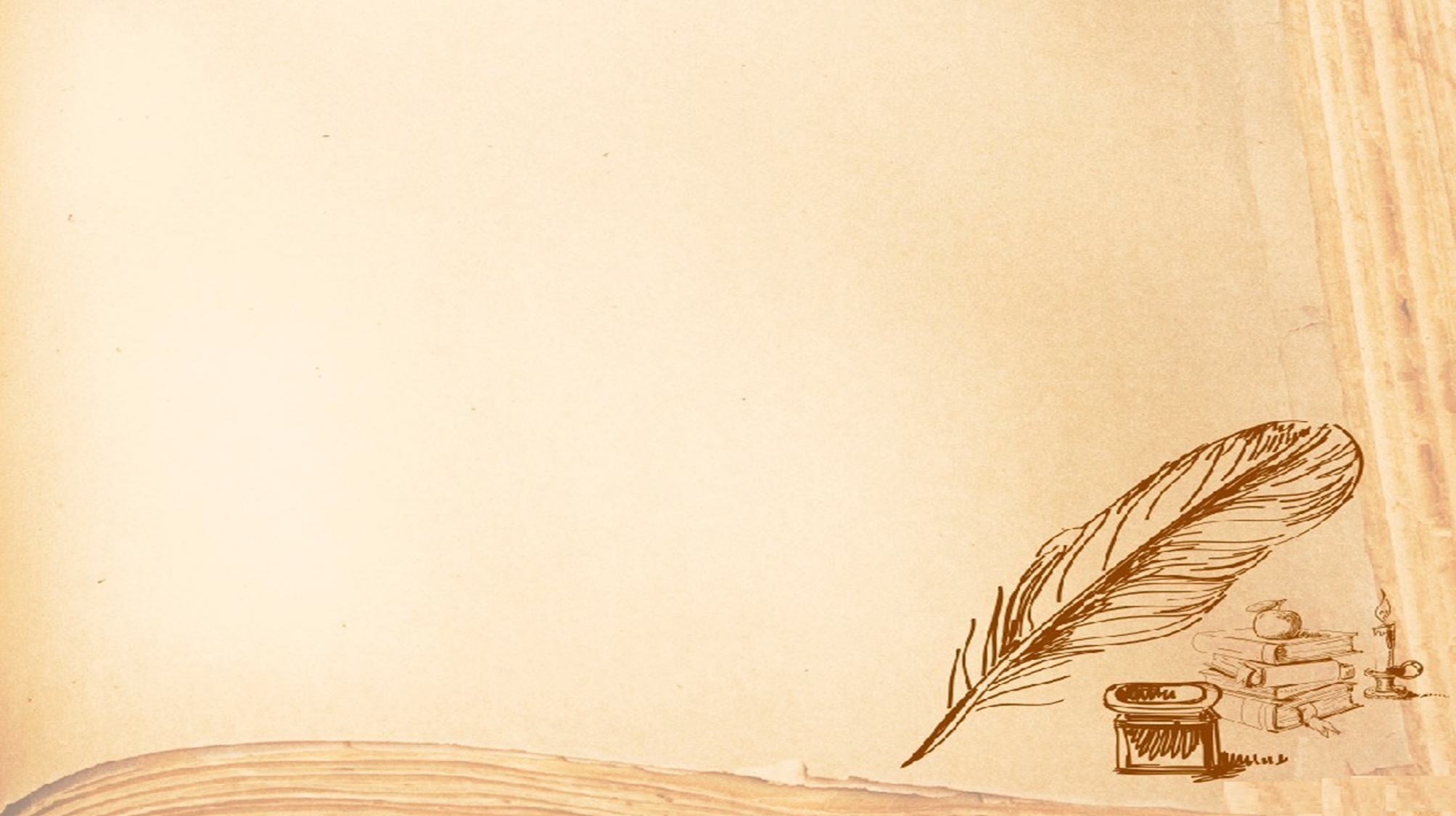 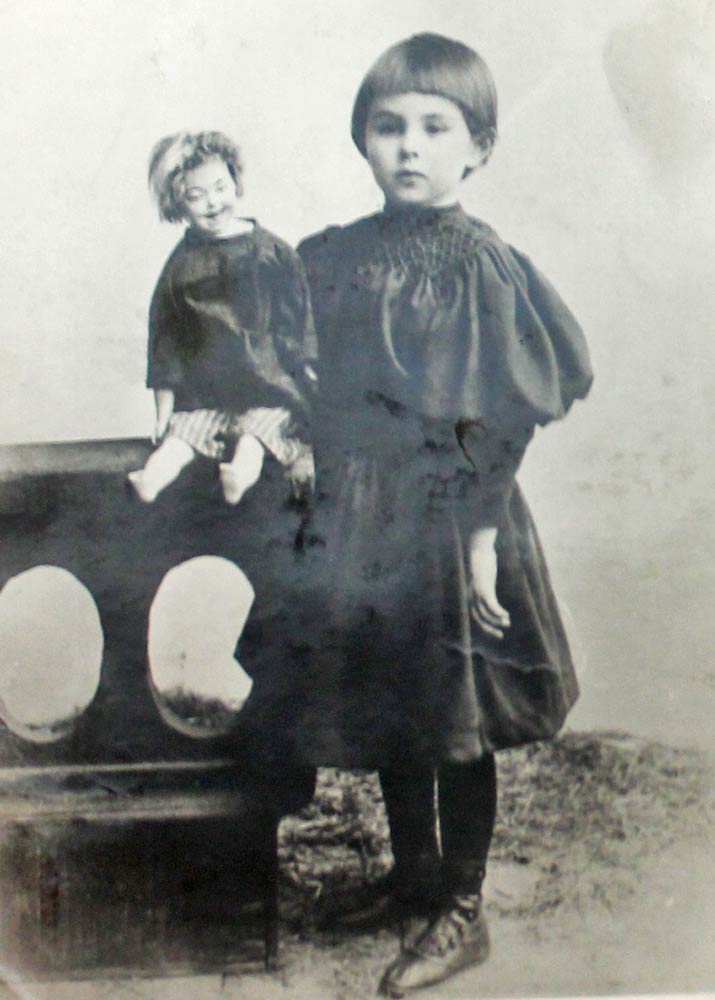 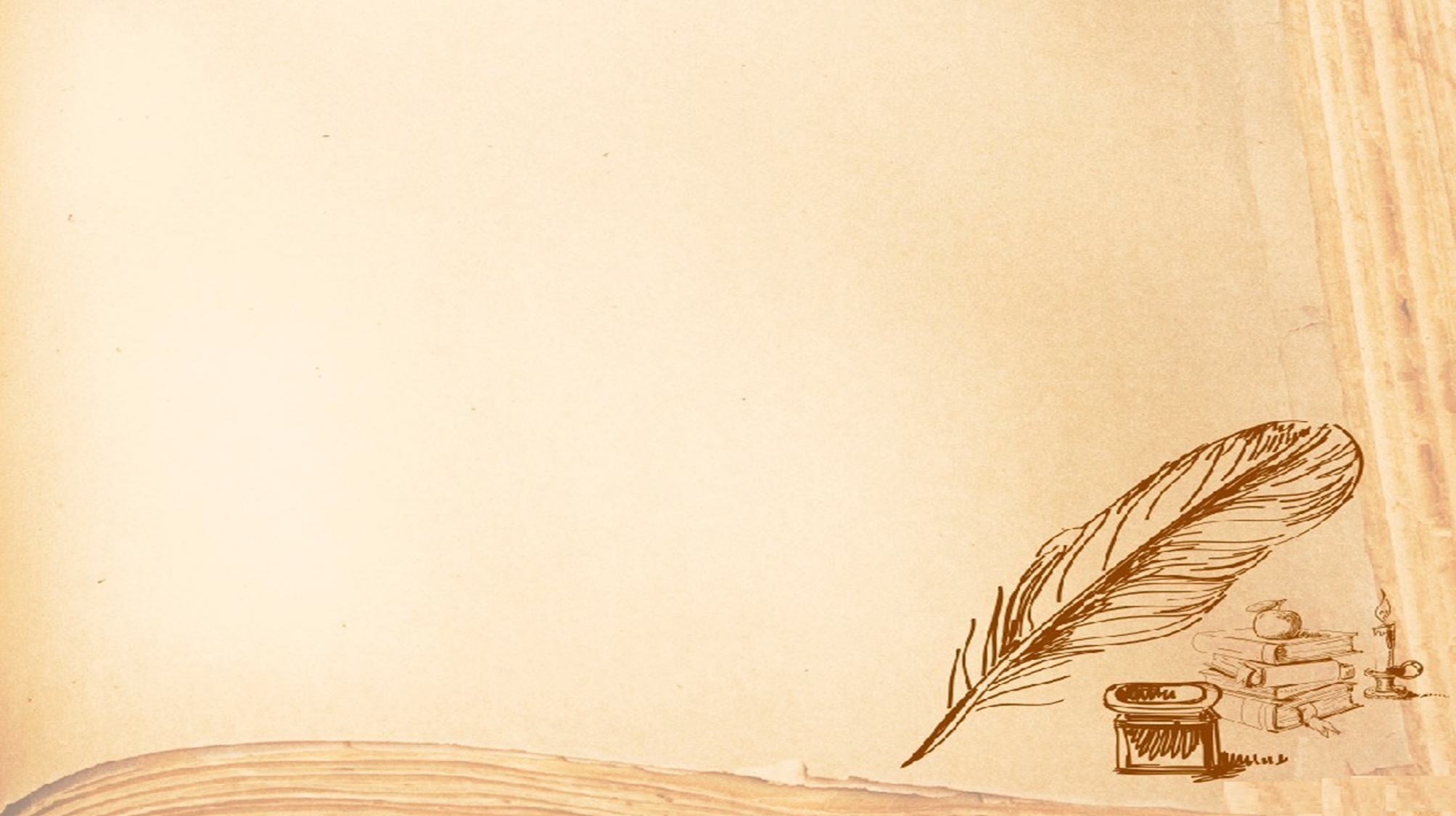 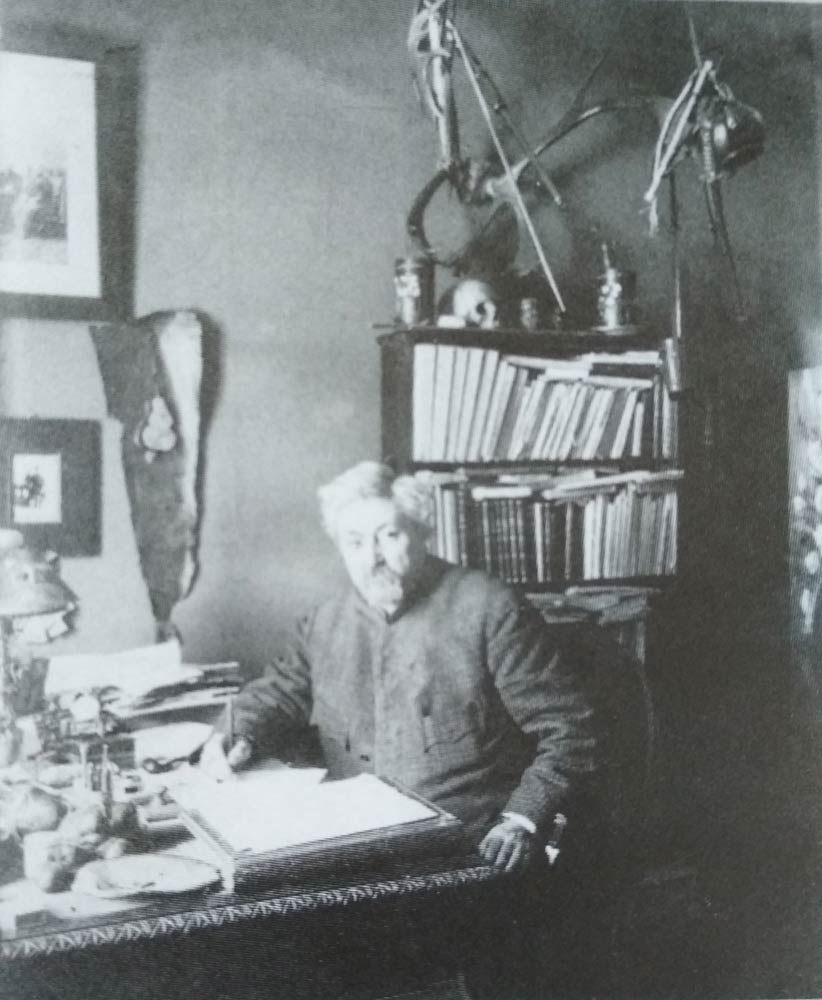 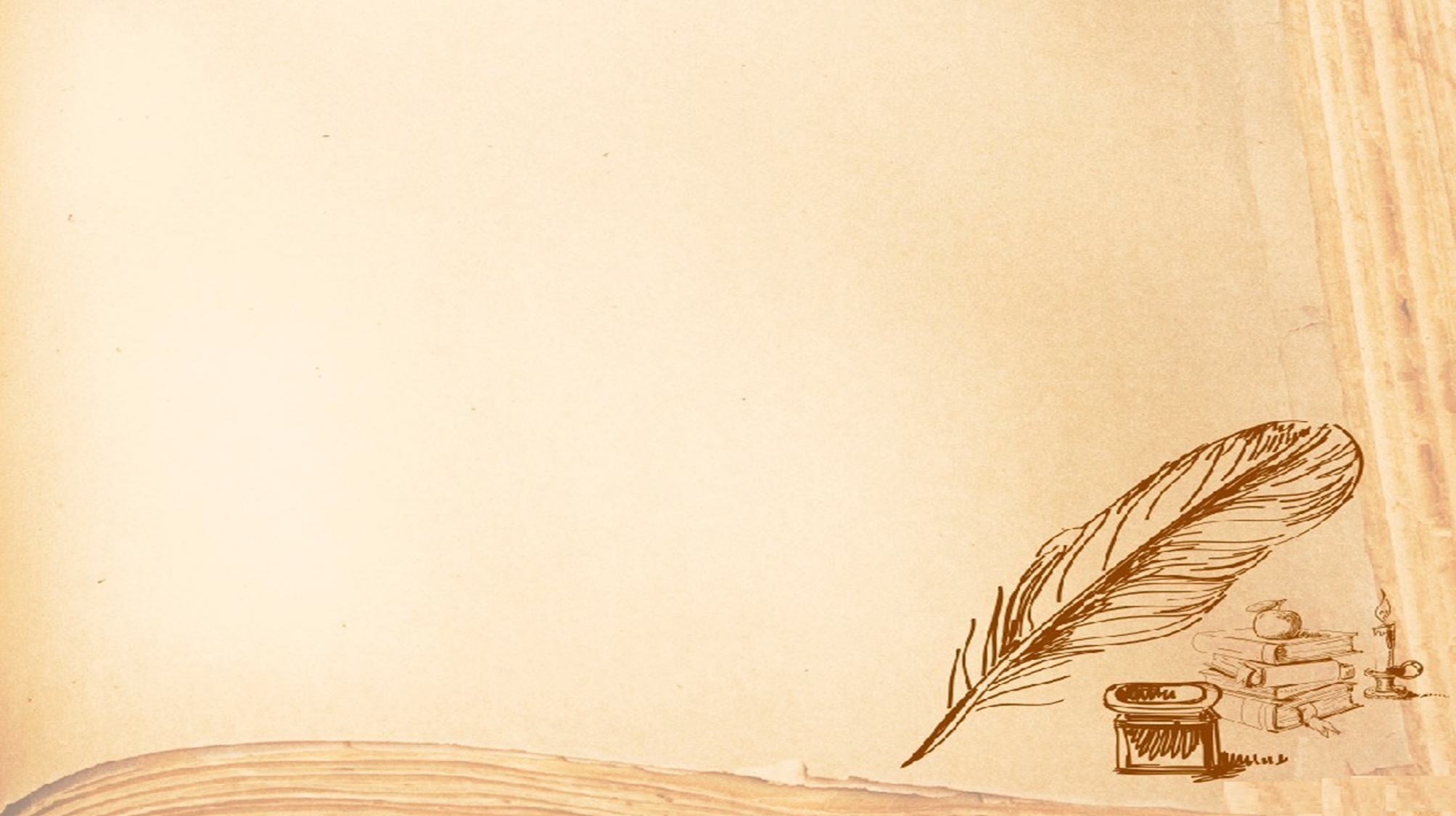 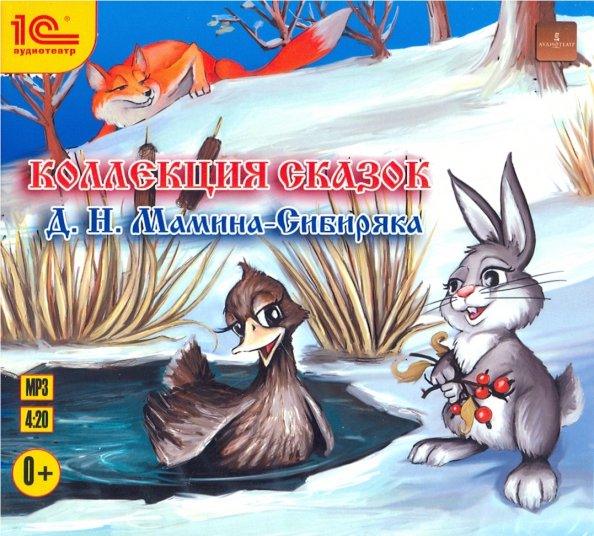 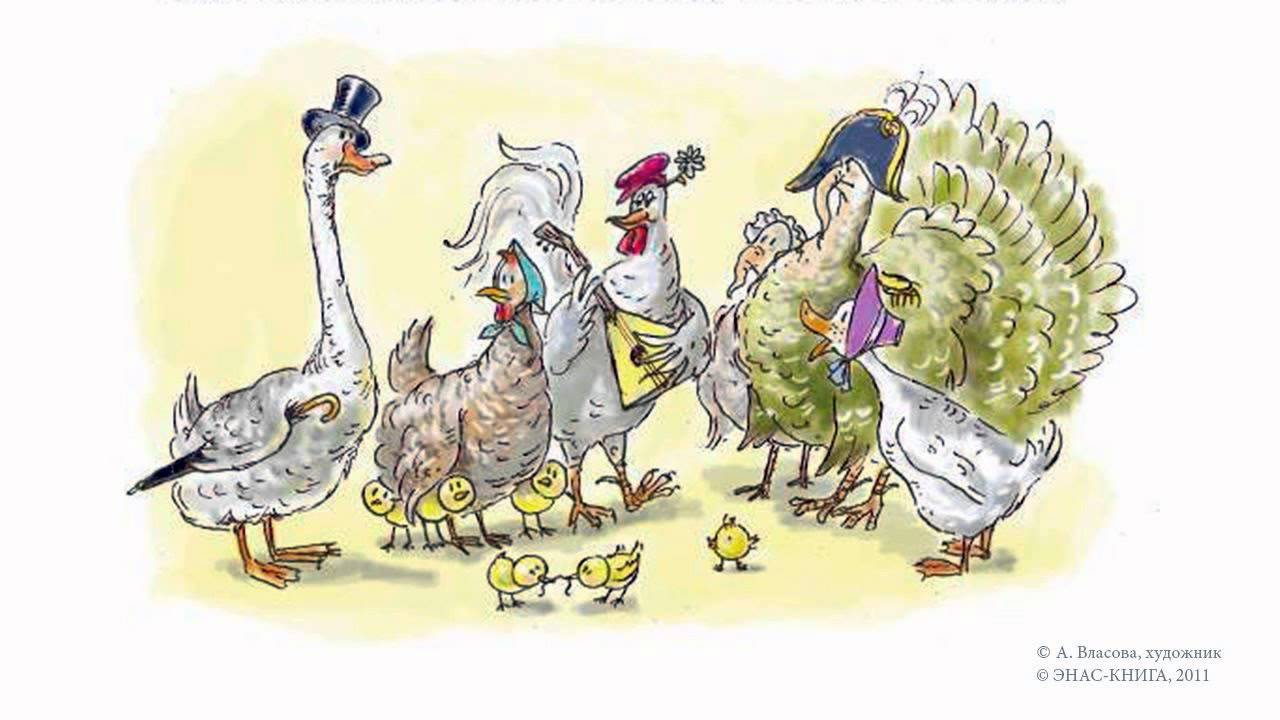 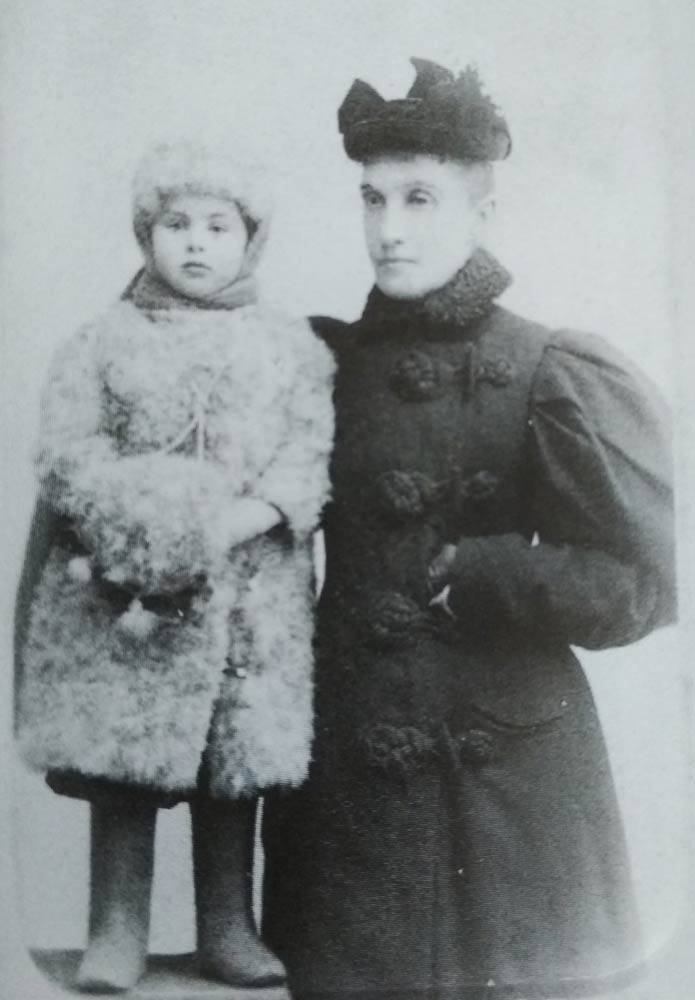 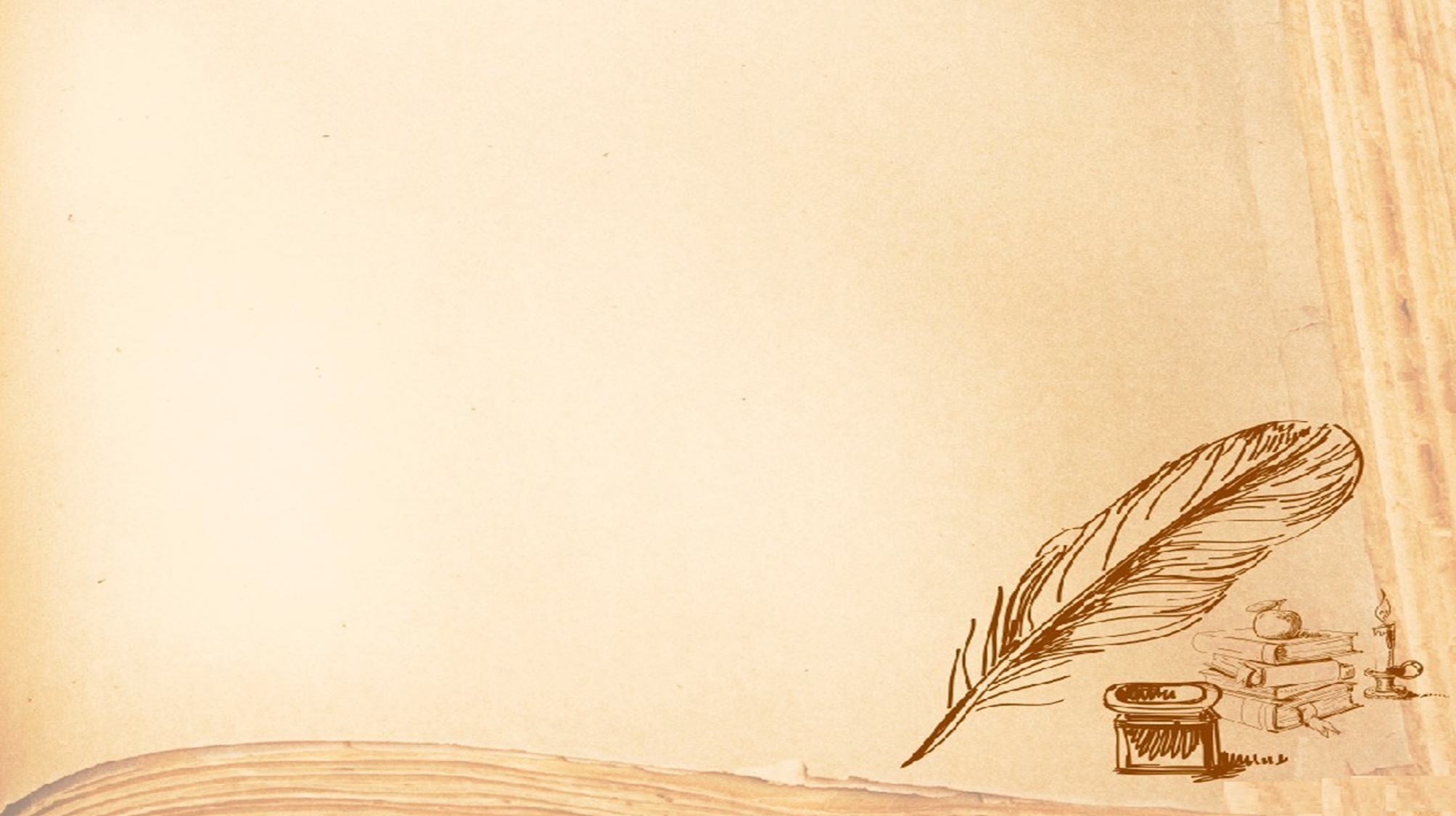 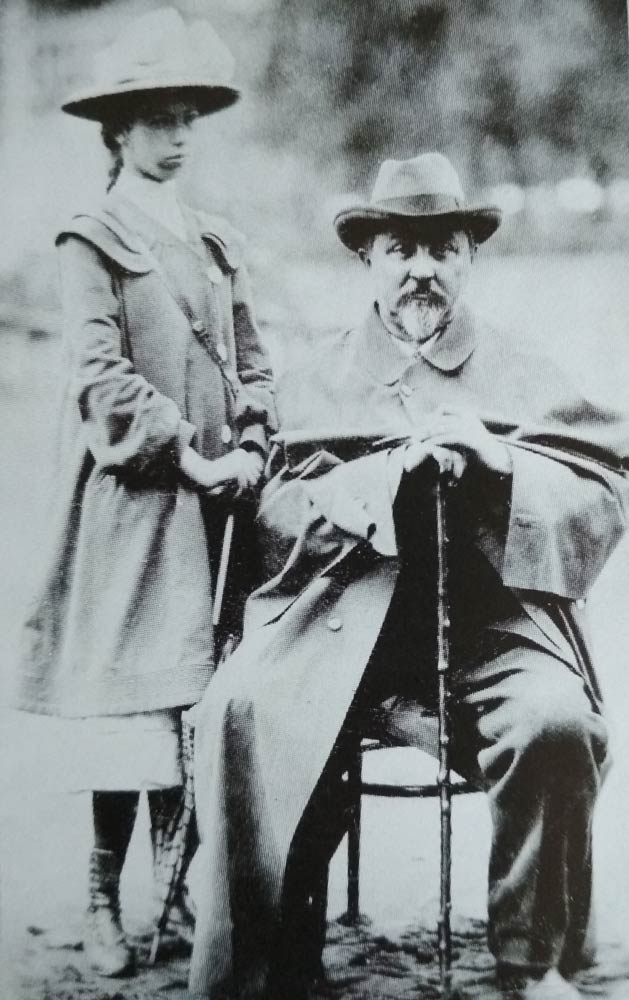 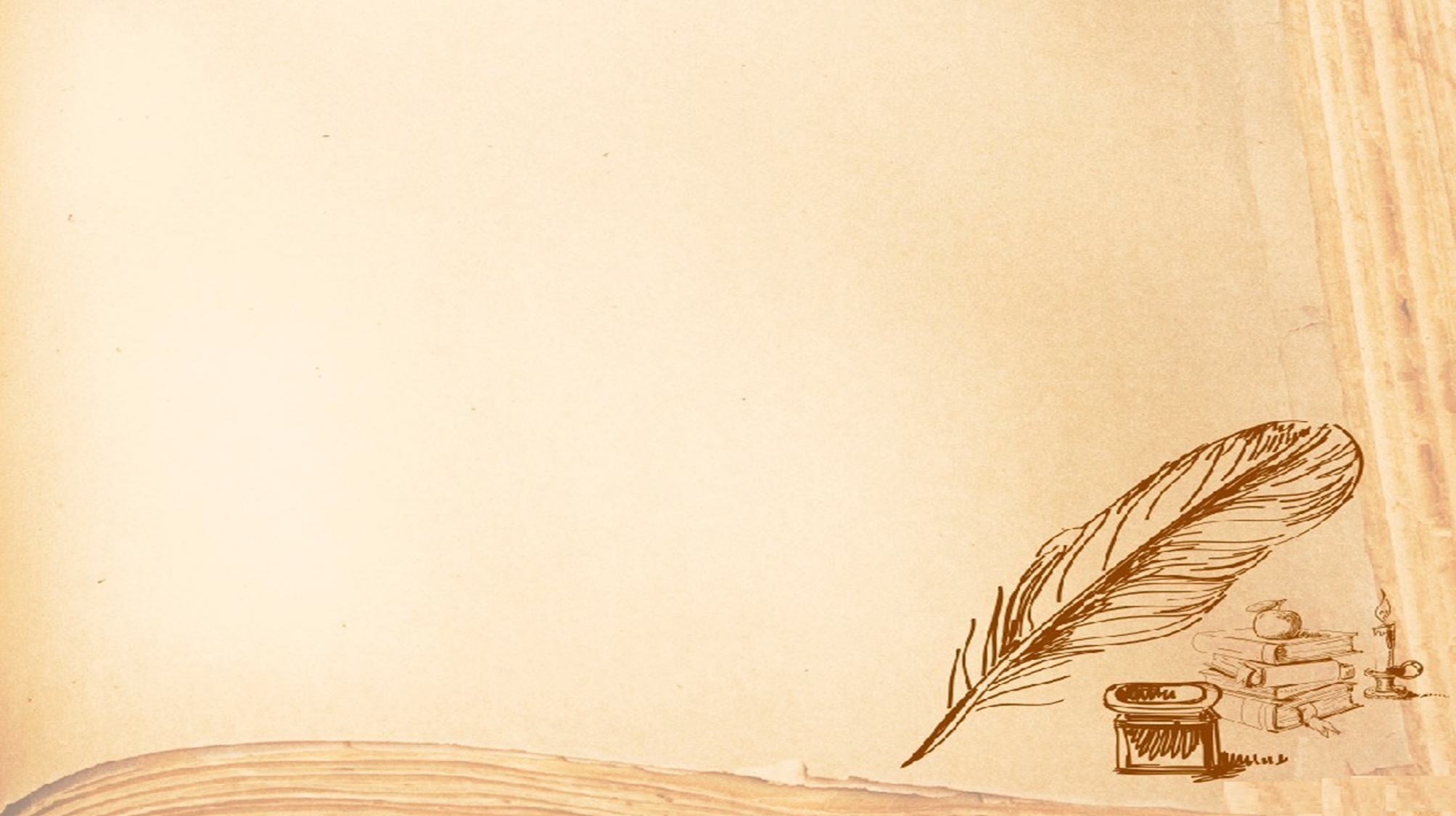 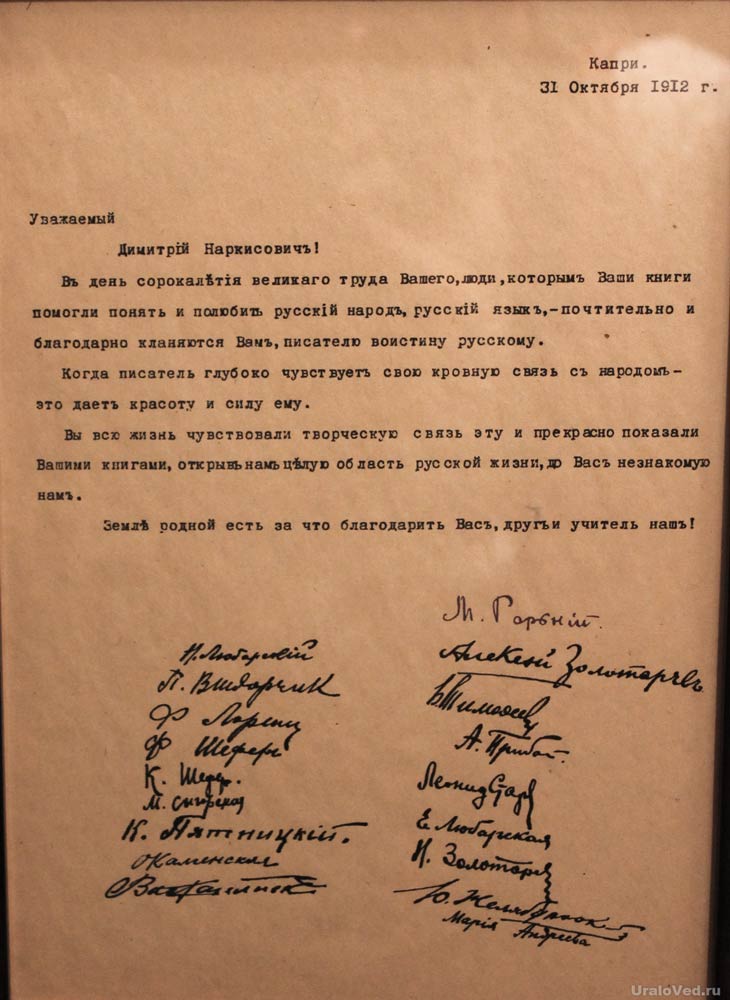 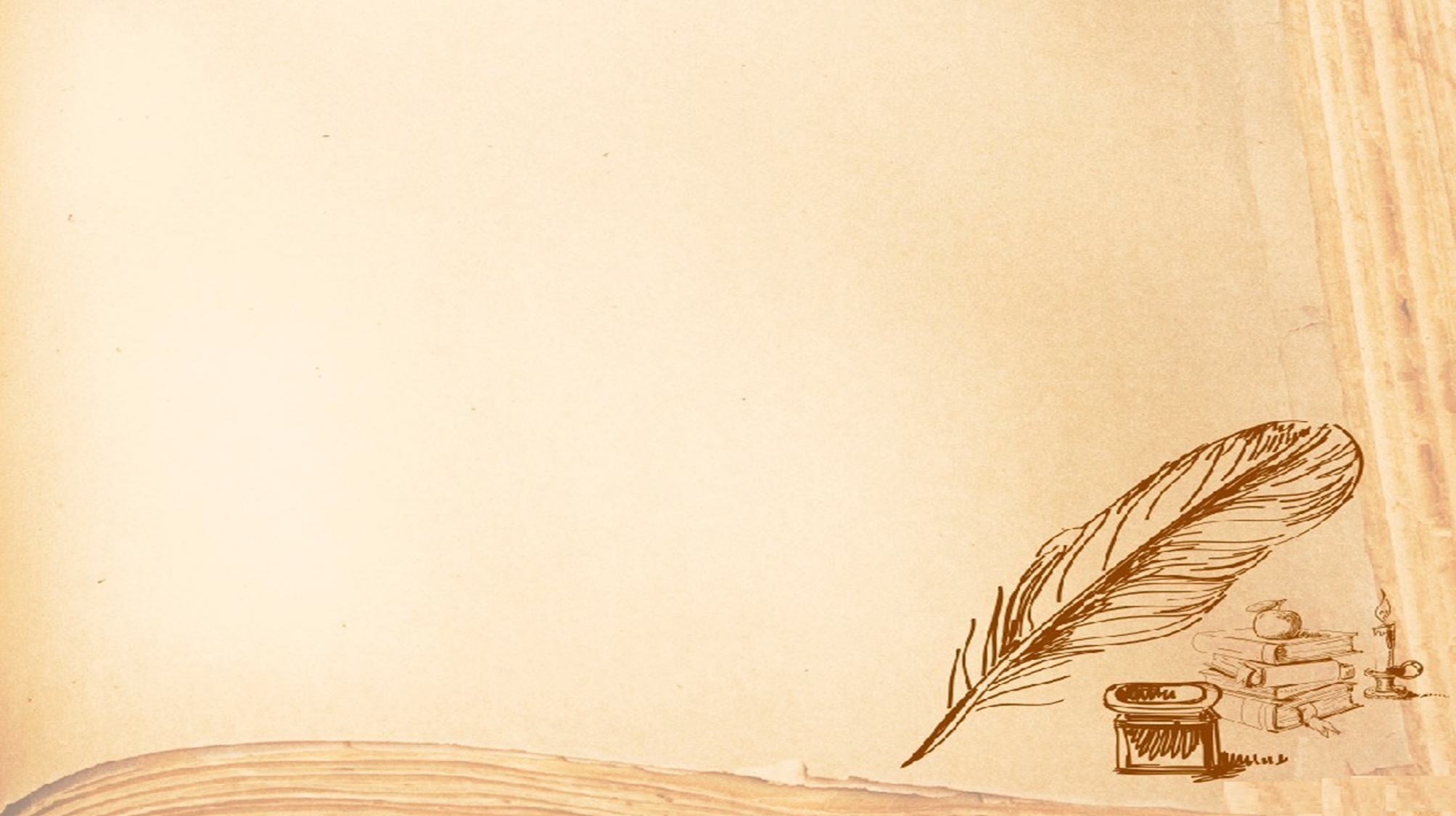 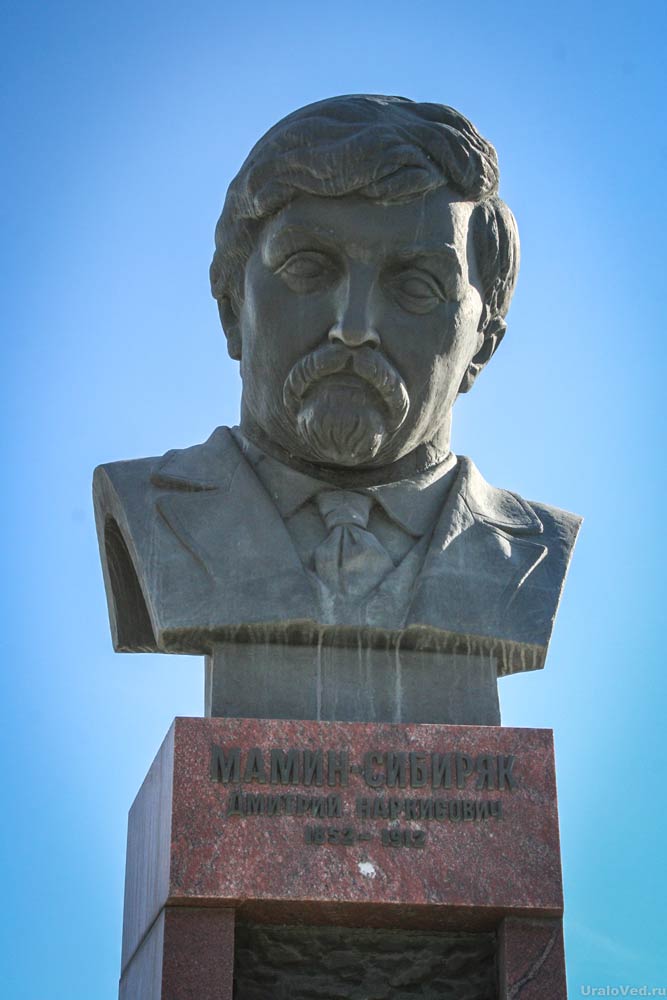 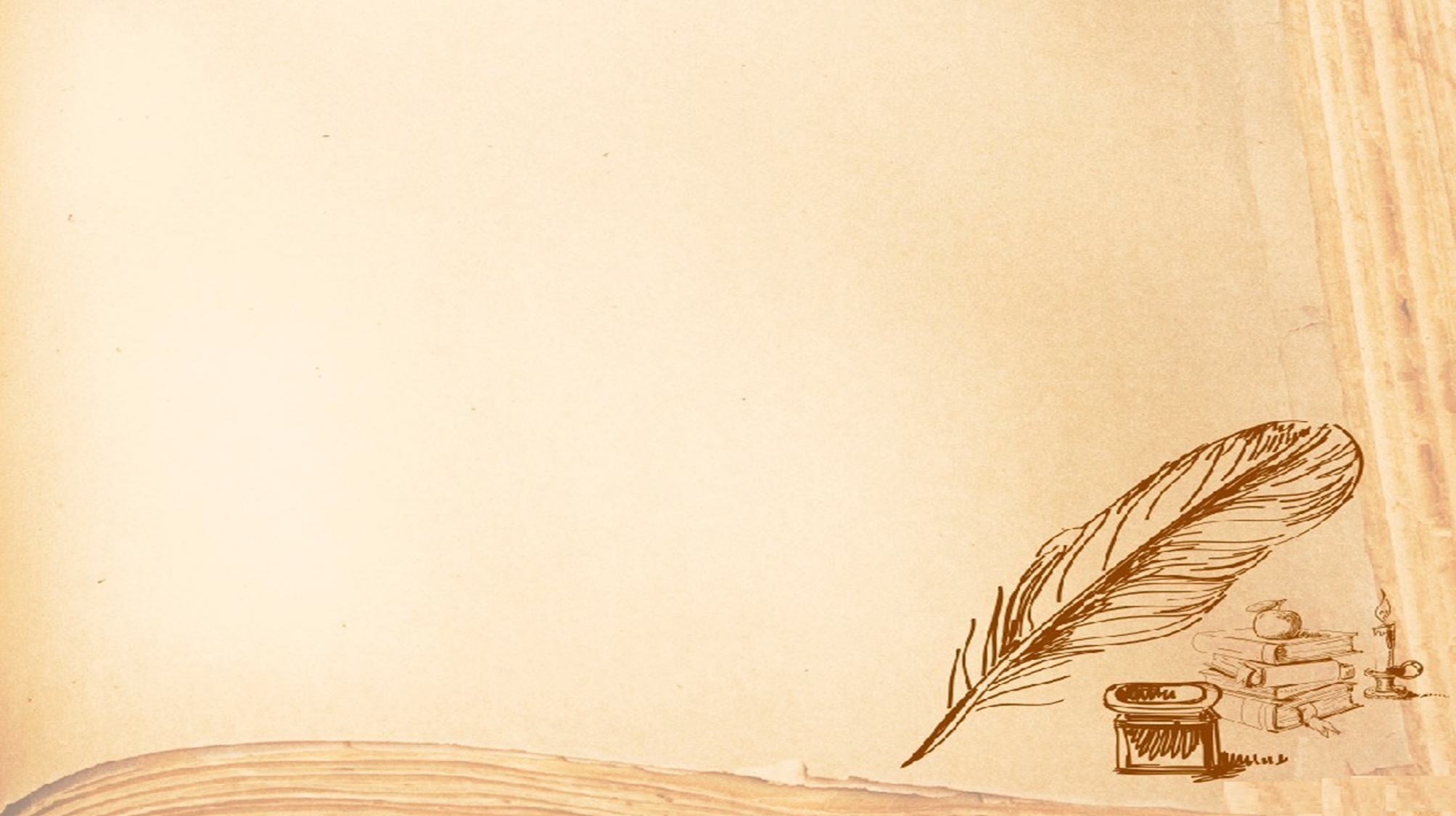